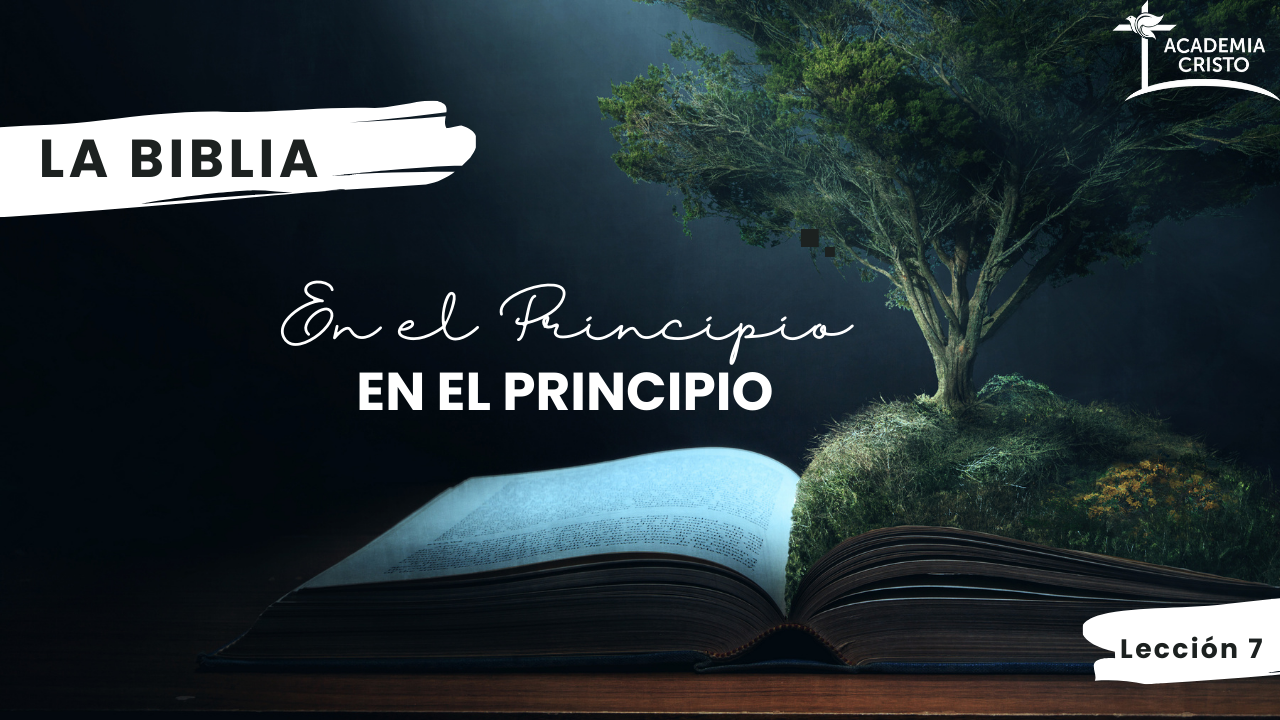 [Speaker Notes: Saludos Abre el curso 10 minutos antes para empezar con los saludos temprano. 
 
Bienvenida Después de saludos personales, se puede compartir una bienvenida al curso:
 
Hoy veremos un evento maravilloso. ¡Dios cumplió la promesa de un hijo a Abraham! Pero también hoy veremos como Dios probó a Abraham, Abraham mostró que confiaba en Dios y que lo amaba más que a cualquier otro. 
 
Cómo tu maestr@, oro la Palabras de Salmo 19:14: Sean, pues, aceptables anti ti mis palabras y mis pensamientos, oh Señor, roca mía y redentor mío.]
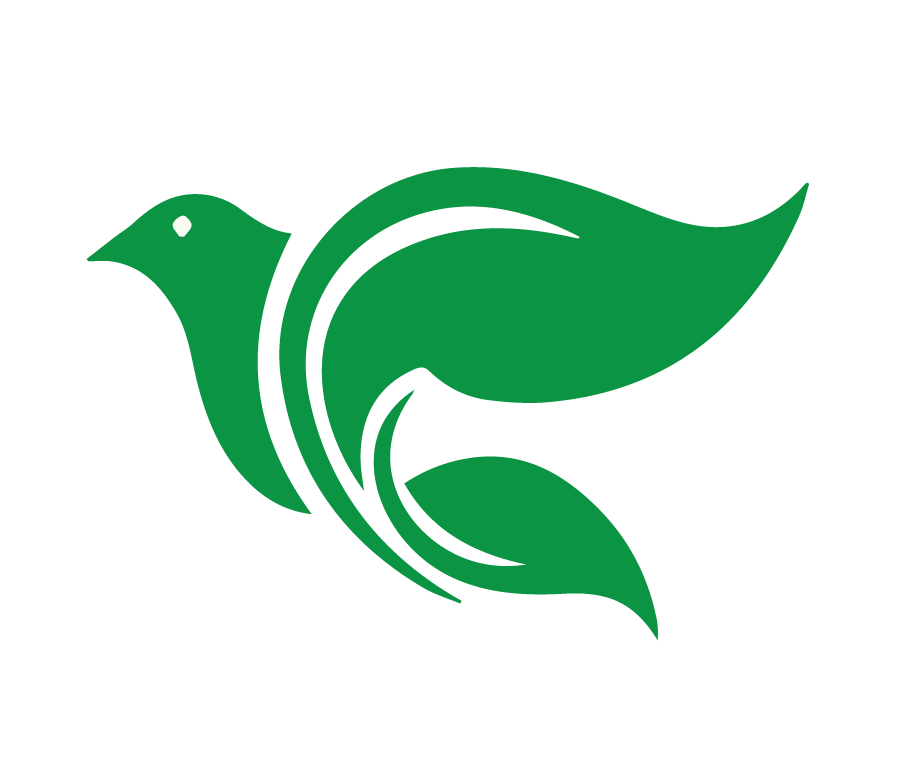 Oración
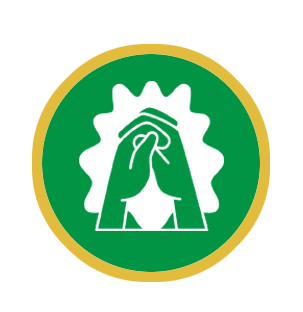 [Speaker Notes: Oración Herman@s, empezaremos con una oración 
Querido Señor, cuando escucho cómo Abraham te amaba más que a su propio hijo, sé que me ha faltado mucha fe y amor. ¡Cuántas veces durante la vida he amado a alguien o algo más que a ti! Perdóname, Señor, por causa de tu Hijo Jesús. Enséñame por medio de tu Palabra cómo puedo crecer en el amor para ti y ayúdame a practicar ese amor para ti. Gracias, Señor, por tu amor para mí. Amén.]
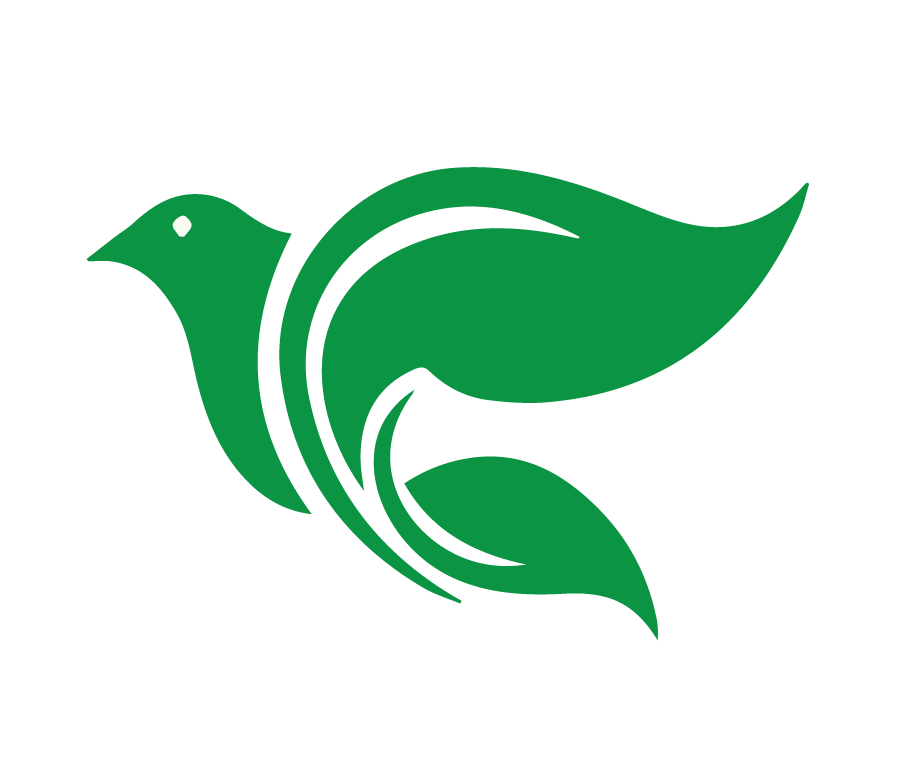 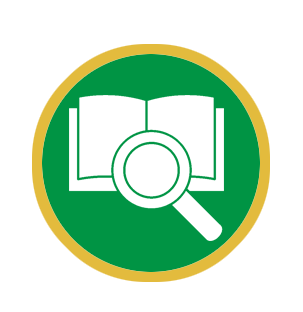 Lección 7
Dios Prueba a Abraham
Génesis 22:1-19
Usar el método de las Cuatro “C” con Génesis 22:1-19
Objetivos de la Lección
Practicar guiando en las preguntas de Considerar y Consolidar.
Analizar el proceso de Contar
[Speaker Notes: Lección 7: Dios Prueba a Abraham
Usar el método de las Cuatro “C” para leer y entender Génesis 22:1-19.
Practicar guiando el proceso de Considerar y Consolidar
Analizar el proceso de Contar]
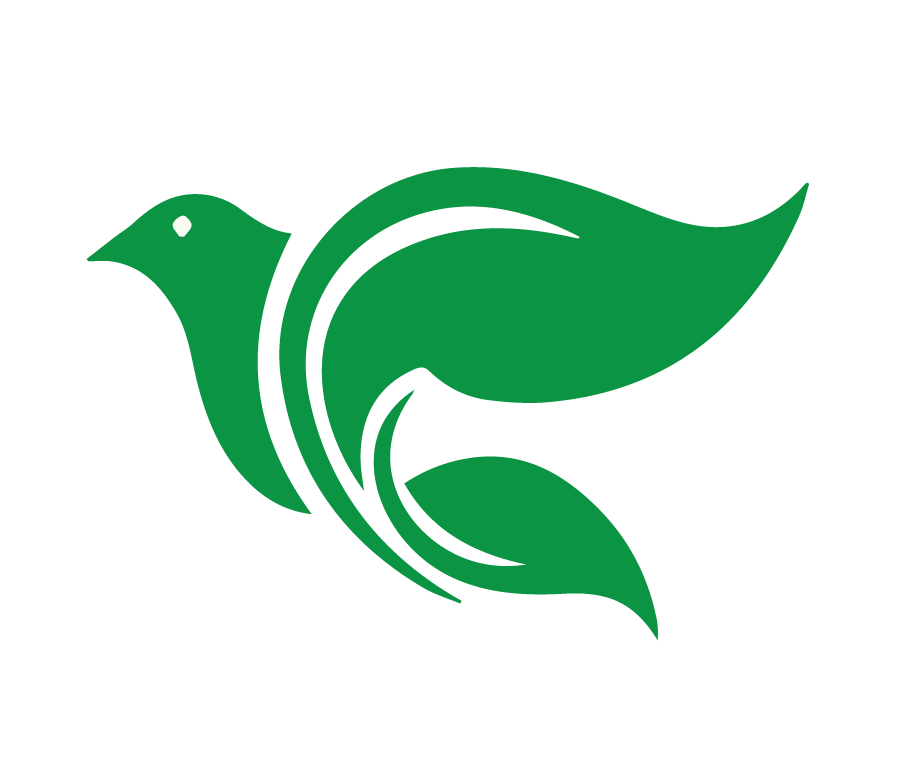 CAPTAR (Génesis 11:27-12:20)
Brincamos casi diez capítulos. 

Hagan un título de tres palabras o menos de lo sucedido en cada uno los capítulos 13-21 de Génesis.
[Speaker Notes: Captar Un “Captar” es la introducción. Es algo interesante que capte la atención y los pone a pensar en el tema del día
 
Nuestro Captar de hoy día es la pregunta de nuestra tarea: Brincamos casi diez capítulos. Hagan un título de tres palabras o menos de lo sucedido en cada uno los capítulos 13-21 de Génesis. 
Pide que los estudiantes comparten sus respuestas en voz alto o por chat.]
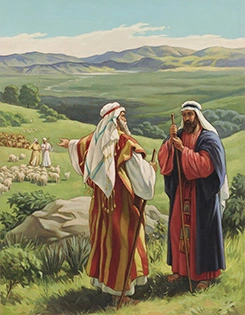 [Speaker Notes: Capítulo 13: Abram y Lot se separan
Capítulo 14: Abram liberta a Lot y conoce a Melquisedec
Capítulo 15: Dios promete a Abram un hijo
Capítulo 16: Agar e Ismael
Capítulo 17: La circuncisión, señal del pacto y cambio de nombres
Capítulo 18: Promesa del nacimiento de Isaac
Capítulo 19: Destrucción de Sodoma y Gomorra
Capítulo 20: Abraham miente a Abimelec
Capítulo 21: Nacimiento de Isaac y Agar e Ismael son echados]
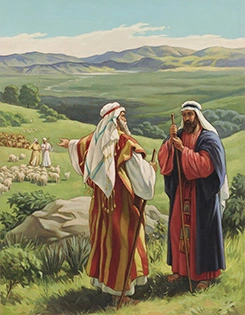 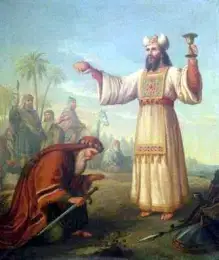 [Speaker Notes: Capítulo 13: Abram y Lot se separan
Capítulo 14: Abram liberta a Lot y conoce a Melquisedec
Capítulo 15: Dios promete a Abram un hijo
Capítulo 16: Agar e Ismael
Capítulo 17: La circuncisión, señal del pacto y cambio de nombres
Capítulo 18: Promesa del nacimiento de Isaac
Capítulo 19: Destrucción de Sodoma y Gomorra
Capítulo 20: Abraham miente a Abimelec
Capítulo 21: Nacimiento de Isaac y Agar e Ismael son echados]
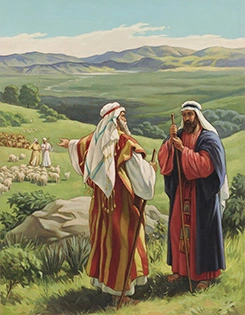 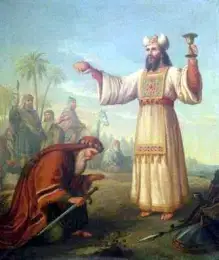 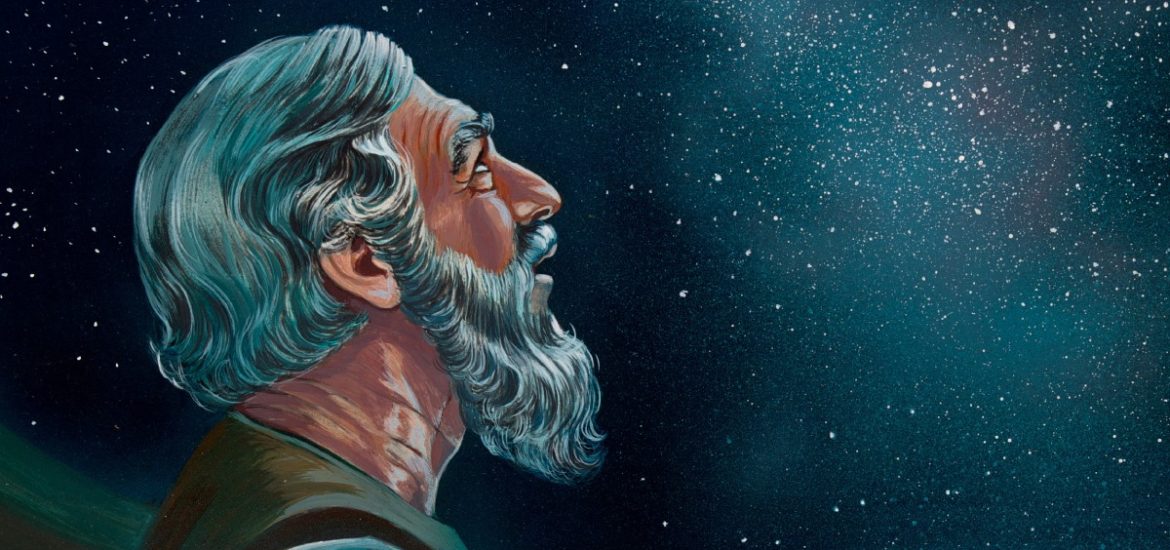 [Speaker Notes: Capítulo 13: Abram y Lot se separan
Capítulo 14: Abram liberta a Lot y conoce a Melquisedec
Capítulo 15: Dios promete a Abram un hijo
Capítulo 16: Agar e Ismael
Capítulo 17: La circuncisión, señal del pacto y cambio de nombres
Capítulo 18: Promesa del nacimiento de Isaac
Capítulo 19: Destrucción de Sodoma y Gomorra
Capítulo 20: Abraham miente a Abimelec
Capítulo 21: Nacimiento de Isaac y Agar e Ismael son echados]
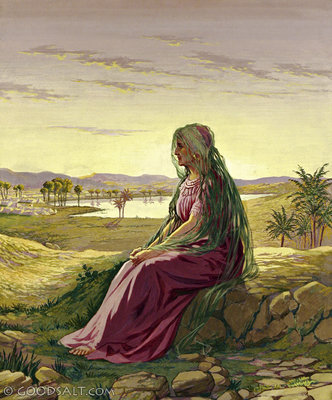 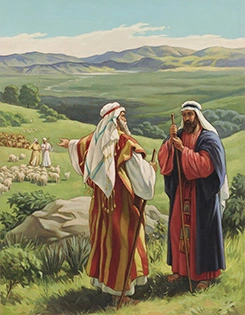 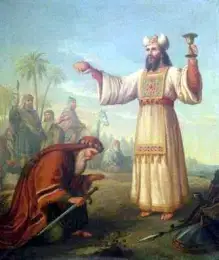 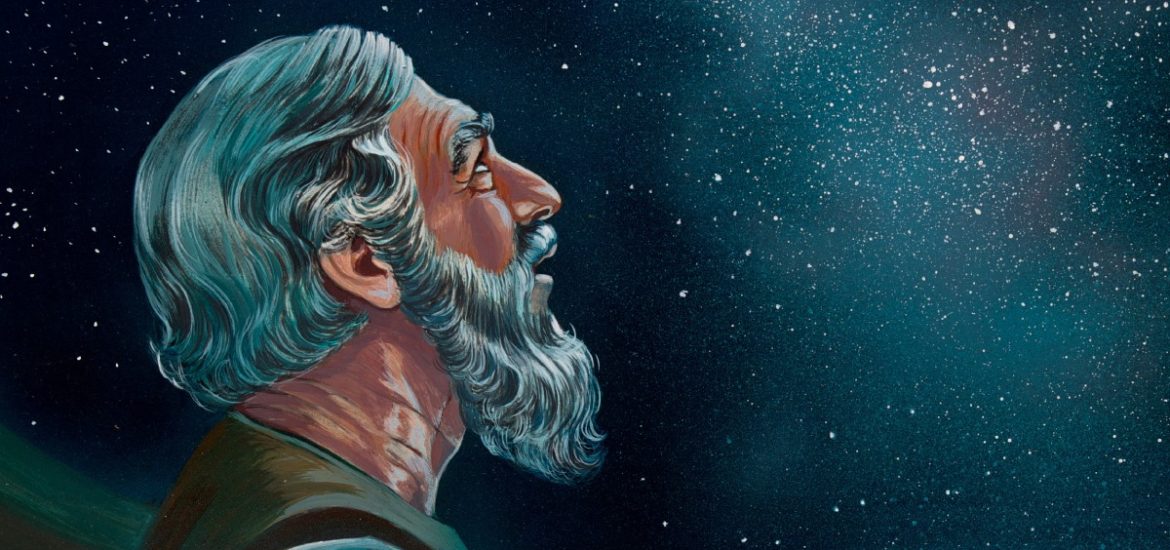 [Speaker Notes: Capítulo 13: Abram y Lot se separan
Capítulo 14: Abram liberta a Lot y conoce a Melquisedec
Capítulo 15: Dios promete a Abram un hijo
Capítulo 16: Agar e Ismael
Capítulo 17: La circuncisión, señal del pacto y cambio de nombres
Capítulo 18: Promesa del nacimiento de Isaac
Capítulo 19: Destrucción de Sodoma y Gomorra
Capítulo 20: Abraham miente a Abimelec
Capítulo 21: Nacimiento de Isaac y Agar e Ismael son echados]
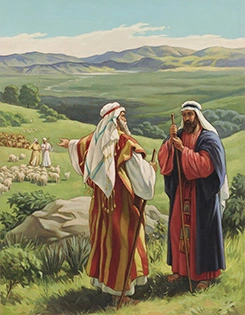 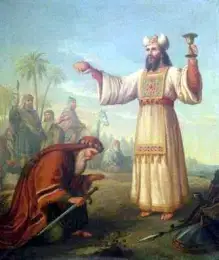 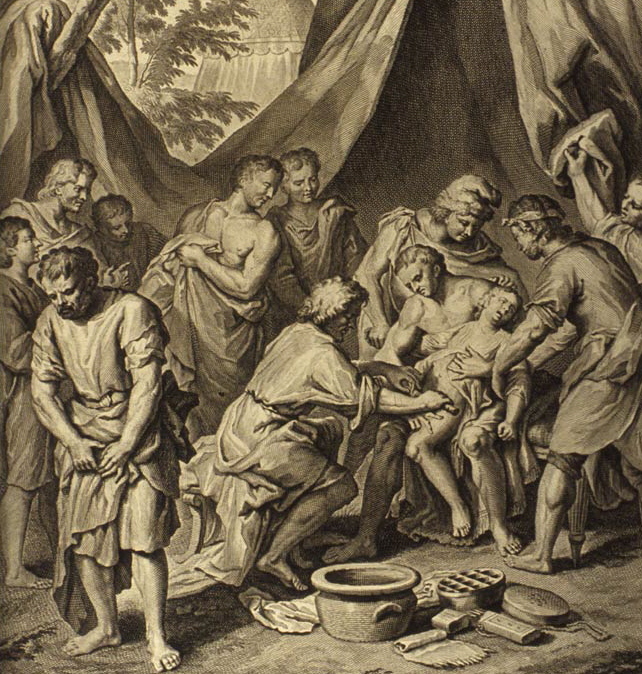 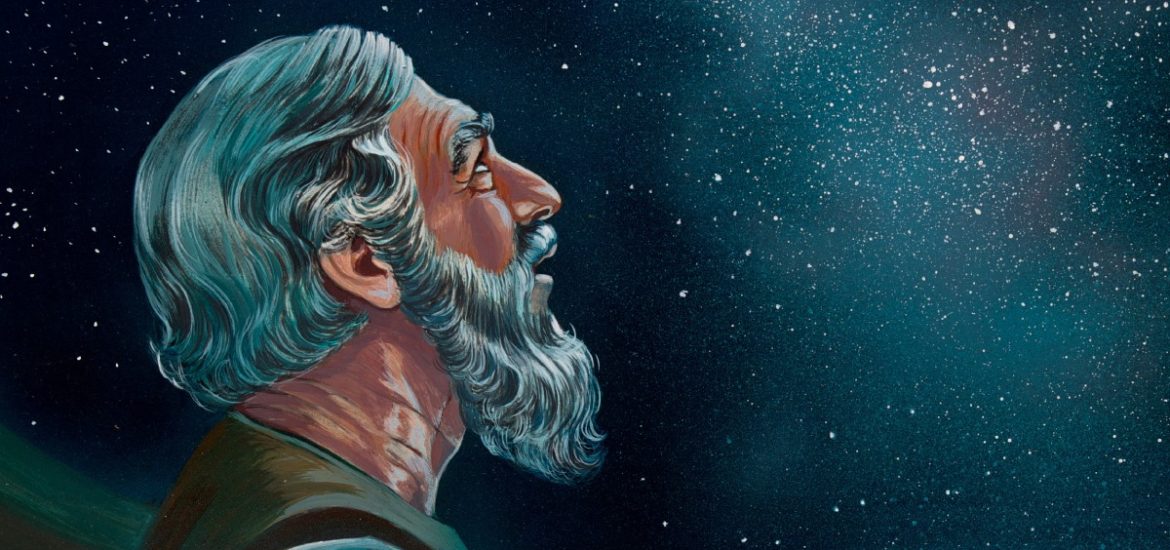 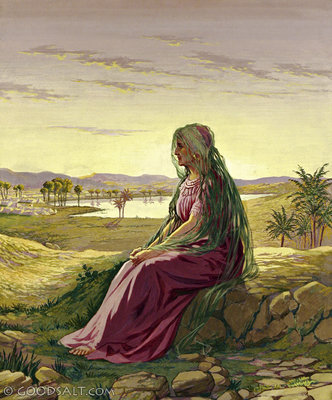 [Speaker Notes: Capítulo 13: Abram y Lot se separan
Capítulo 14: Abram liberta a Lot y conoce a Melquisedec
Capítulo 15: Dios promete a Abram un hijo
Capítulo 16: Agar e Ismael
Capítulo 17: La circuncisión, señal del pacto y cambio de nombres
Capítulo 18: Promesa del nacimiento de Isaac
Capítulo 19: Destrucción de Sodoma y Gomorra
Capítulo 20: Abraham miente a Abimelec
Capítulo 21: Nacimiento de Isaac y Agar e Ismael son echados]
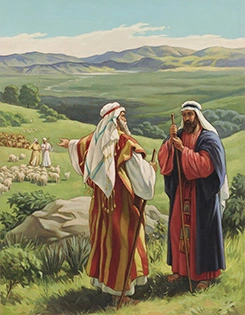 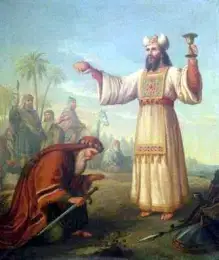 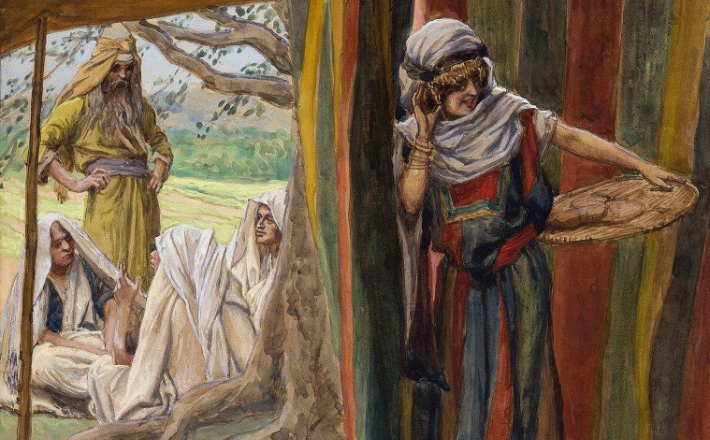 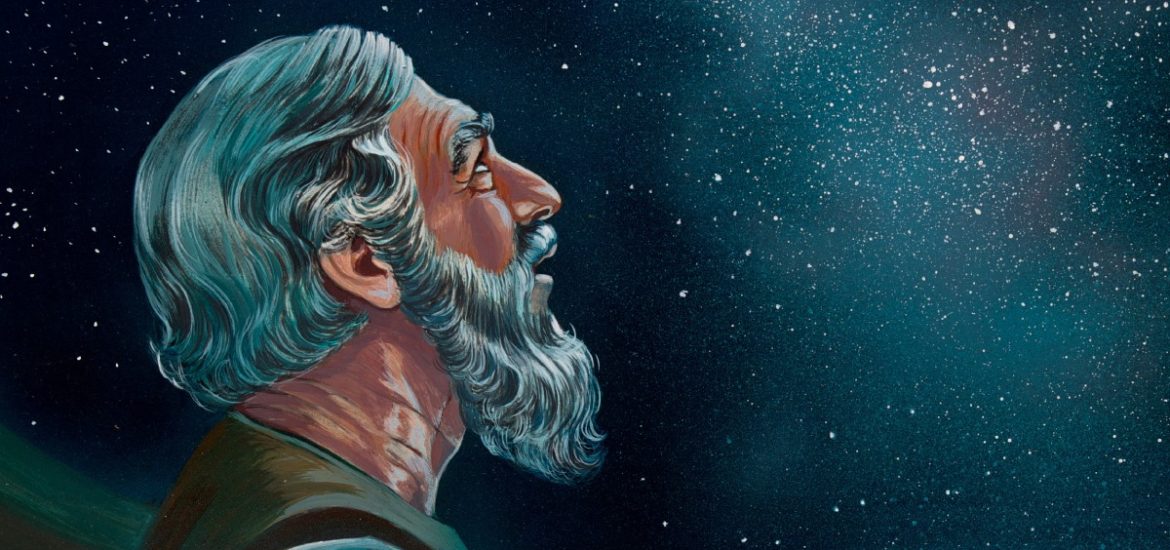 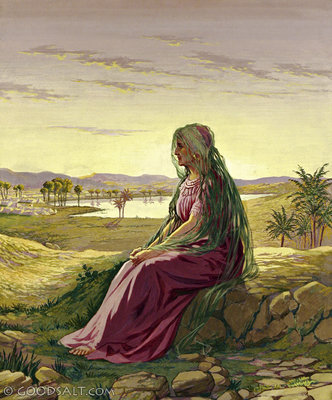 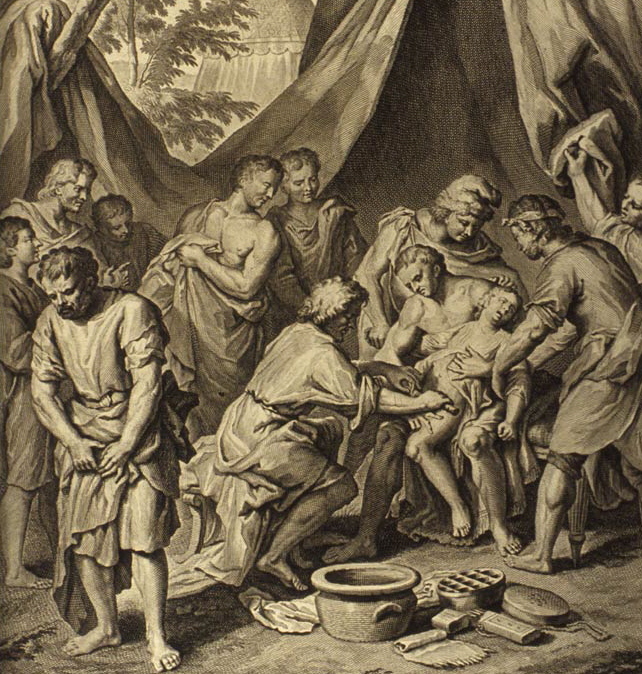 [Speaker Notes: Capítulo 13: Abram y Lot se separan
Capítulo 14: Abram liberta a Lot y conoce a Melquisedec
Capítulo 15: Dios promete a Abram un hijo
Capítulo 16: Agar e Ismael
Capítulo 17: La circuncisión, señal del pacto y cambio de nombres
Capítulo 18: Promesa del nacimiento de Isaac
Capítulo 19: Destrucción de Sodoma y Gomorra
Capítulo 20: Abraham miente a Abimelec
Capítulo 21: Nacimiento de Isaac y Agar e Ismael son echados]
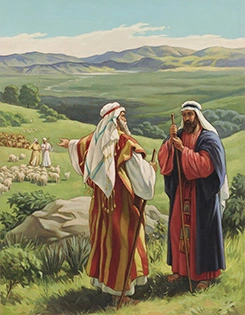 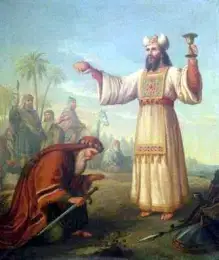 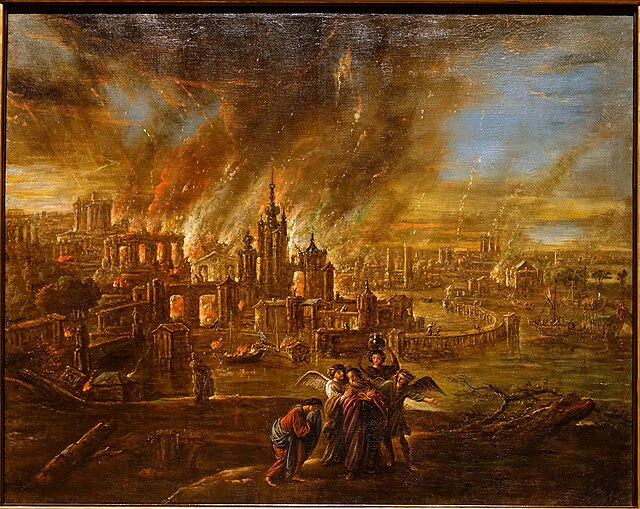 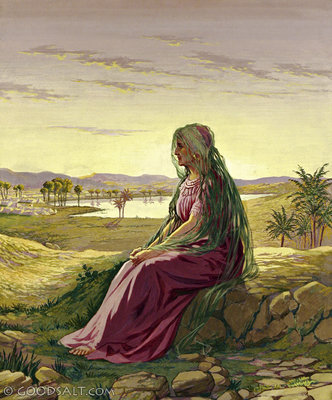 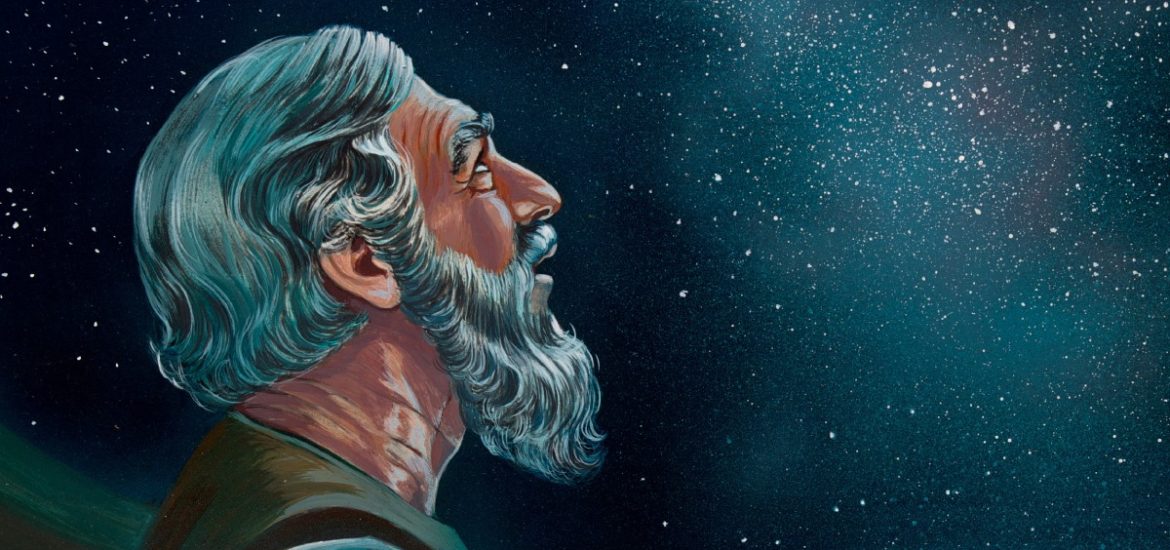 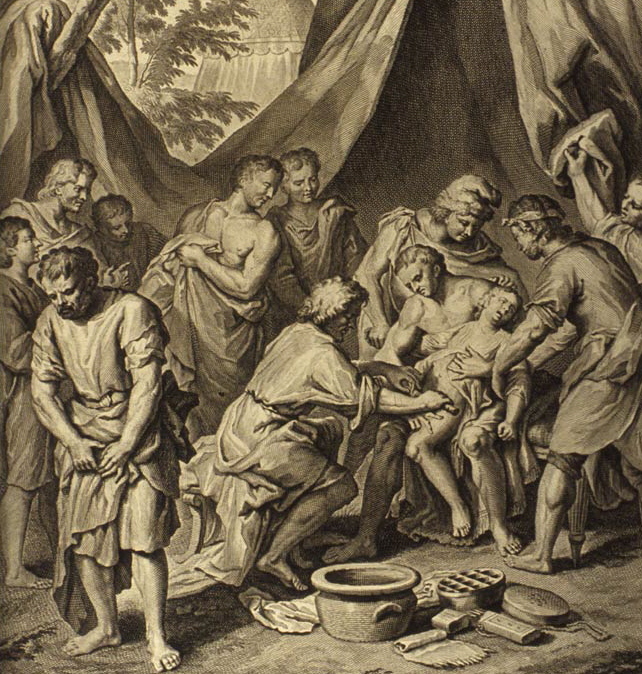 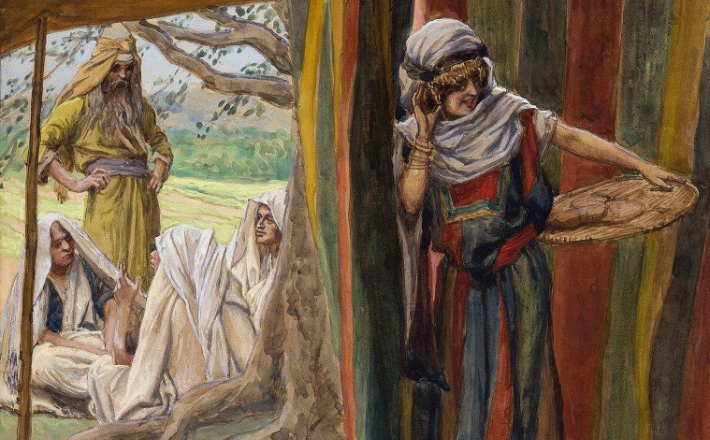 [Speaker Notes: Capítulo 13: Abram y Lot se separan
Capítulo 14: Abram liberta a Lot y conoce a Melquisedec
Capítulo 15: Dios promete a Abram un hijo
Capítulo 16: Agar e Ismael
Capítulo 17: La circuncisión, señal del pacto y cambio de nombres
Capítulo 18: Promesa del nacimiento de Isaac
Capítulo 19: Destrucción de Sodoma y Gomorra
Capítulo 20: Abraham miente a Abimelec
Capítulo 21: Nacimiento de Isaac y Agar e Ismael son echados]
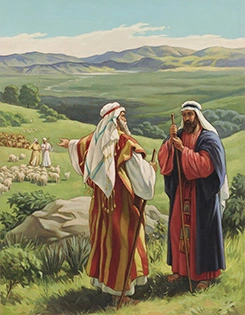 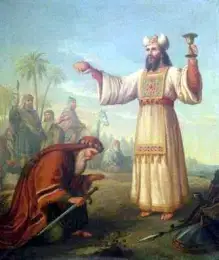 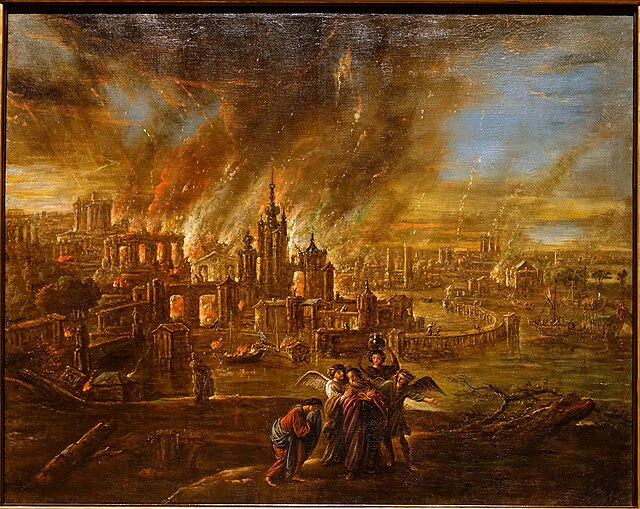 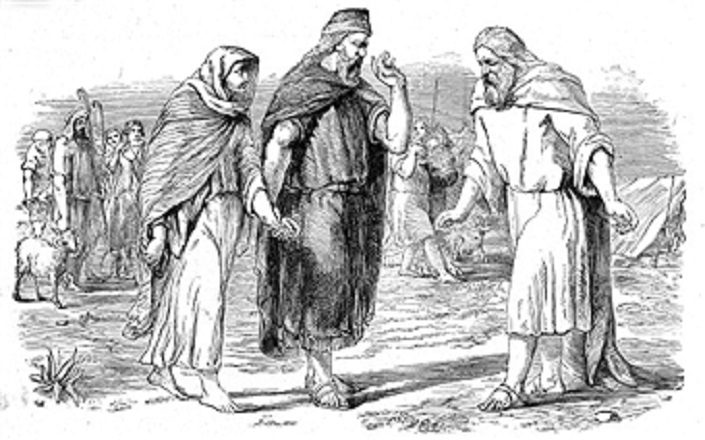 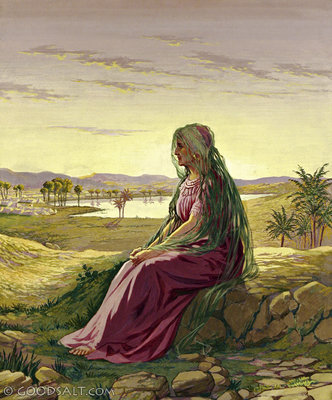 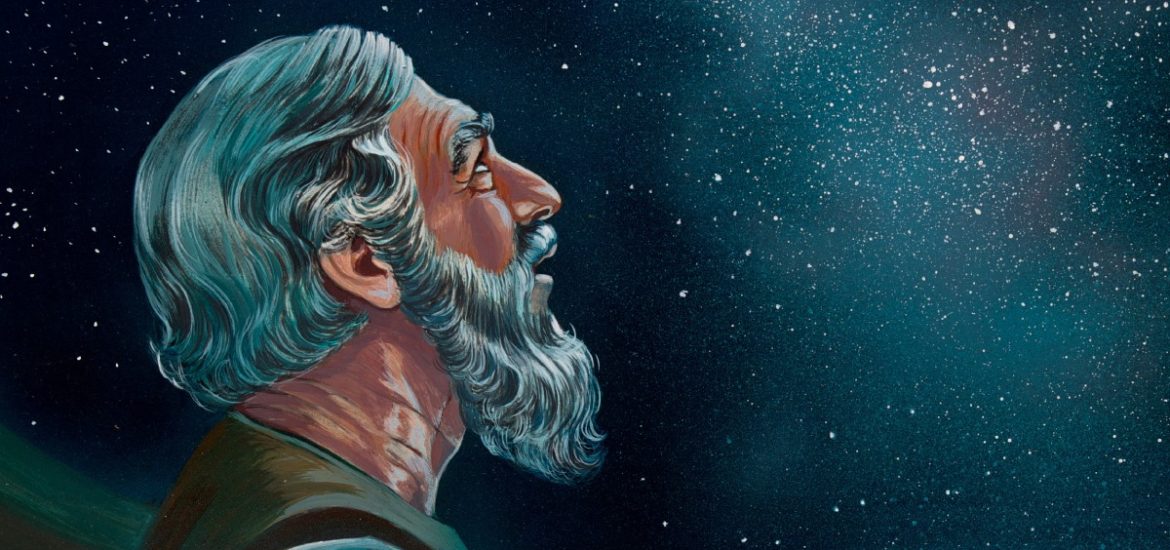 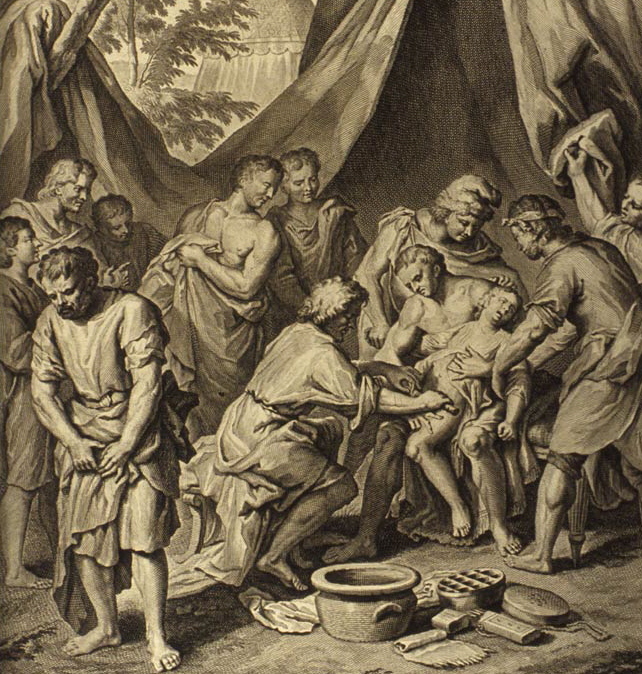 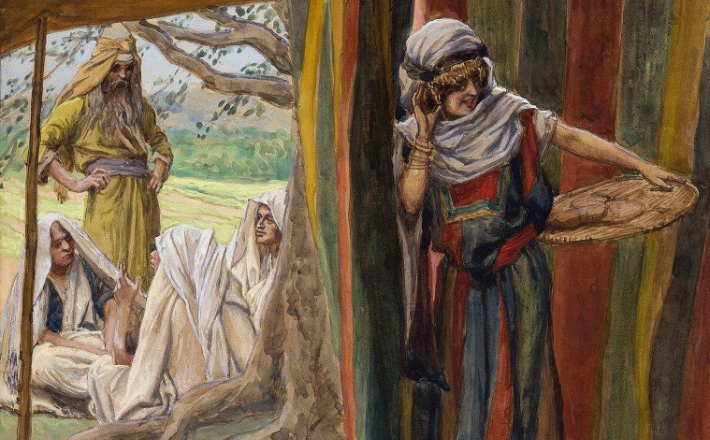 [Speaker Notes: Capítulo 13: Abram y Lot se separan
Capítulo 14: Abram liberta a Lot y conoce a Melquisedec
Capítulo 15: Dios promete a Abram un hijo
Capítulo 16: Agar e Ismael
Capítulo 17: La circuncisión, señal del pacto y cambio de nombres
Capítulo 18: Promesa del nacimiento de Isaac
Capítulo 19: Destrucción de Sodoma y Gomorra
Capítulo 20: Abraham miente a Abimelec
Capítulo 21: Nacimiento de Isaac y Agar e Ismael son echados]
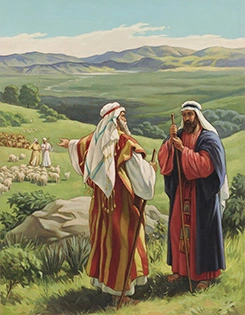 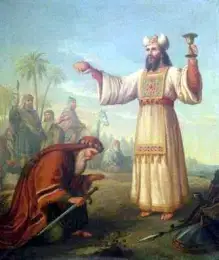 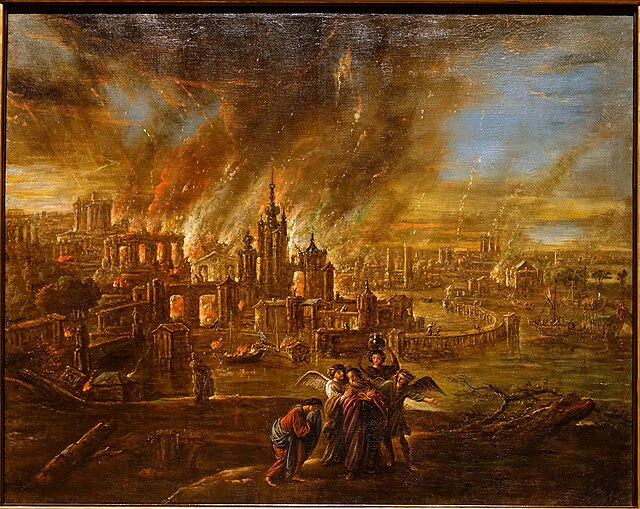 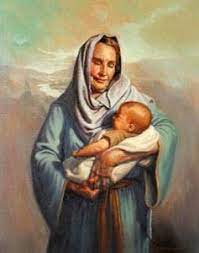 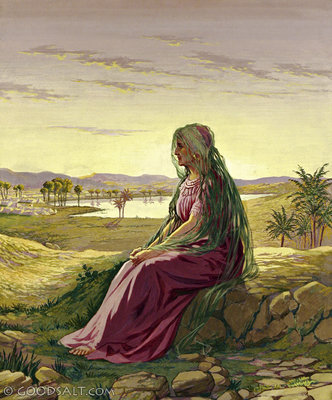 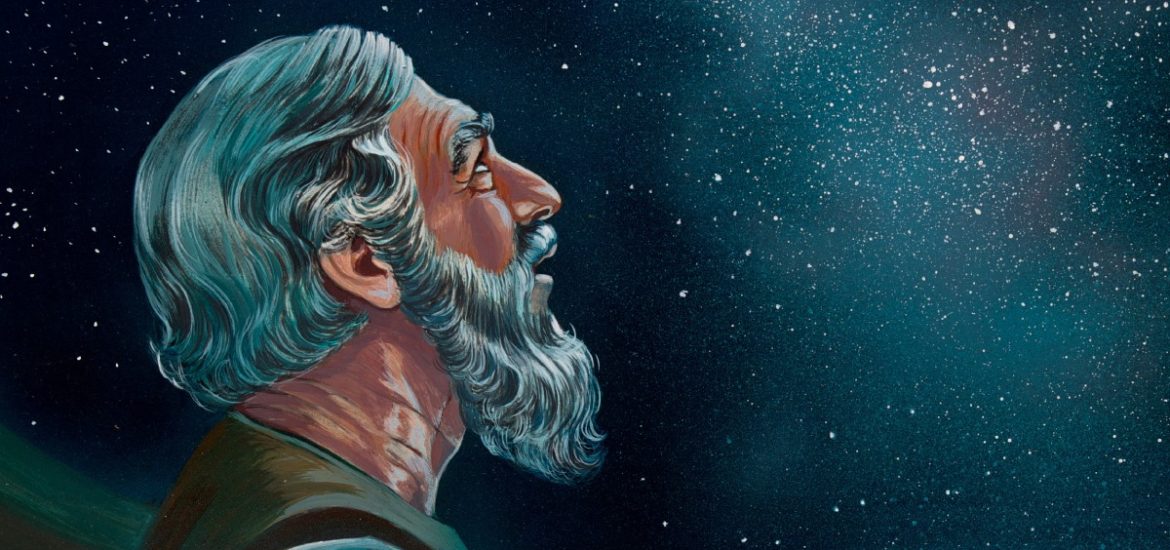 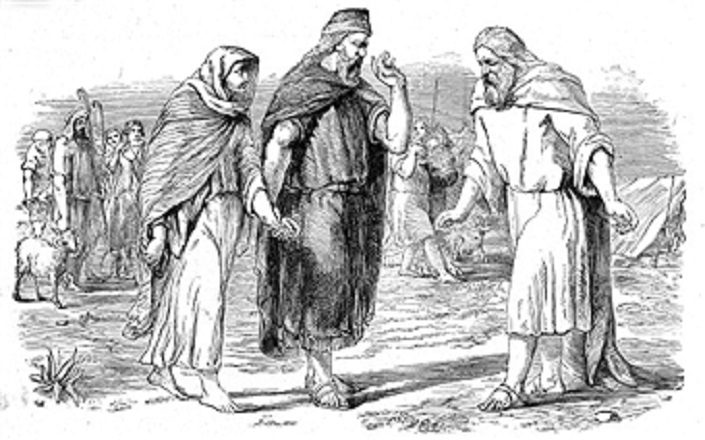 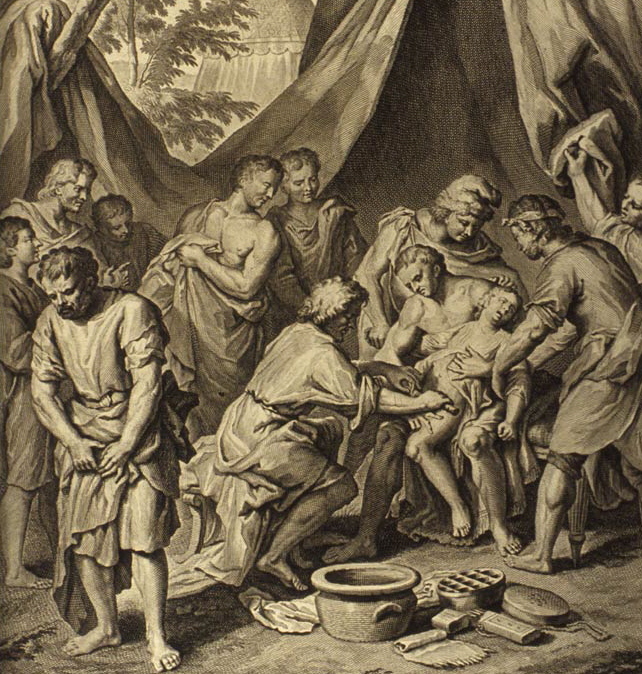 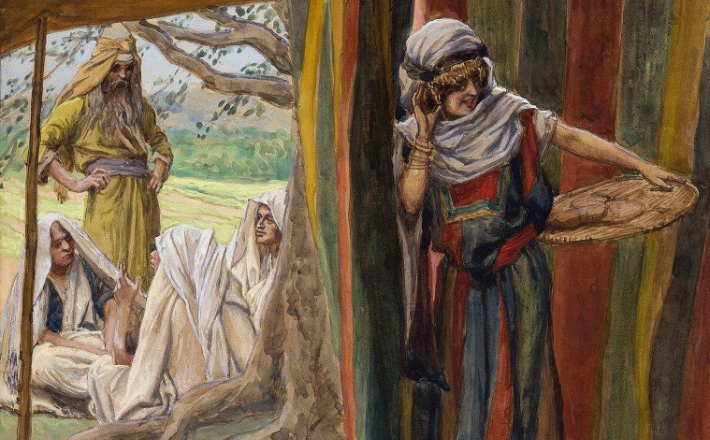 [Speaker Notes: Capítulo 13: Abram y Lot se separan
Capítulo 14: Abram liberta a Lot y conoce a Melquisedec
Capítulo 15: Dios promete a Abram un hijo
Capítulo 16: Agar e Ismael
Capítulo 17: La circuncisión, señal del pacto y cambio de nombres
Capítulo 18: Promesa del nacimiento de Isaac
Capítulo 19: Destrucción de Sodoma y Gomorra
Capítulo 20: Abraham miente a Abimelec
Capítulo 21: Nacimiento de Isaac y Agar e Ismael son echados]
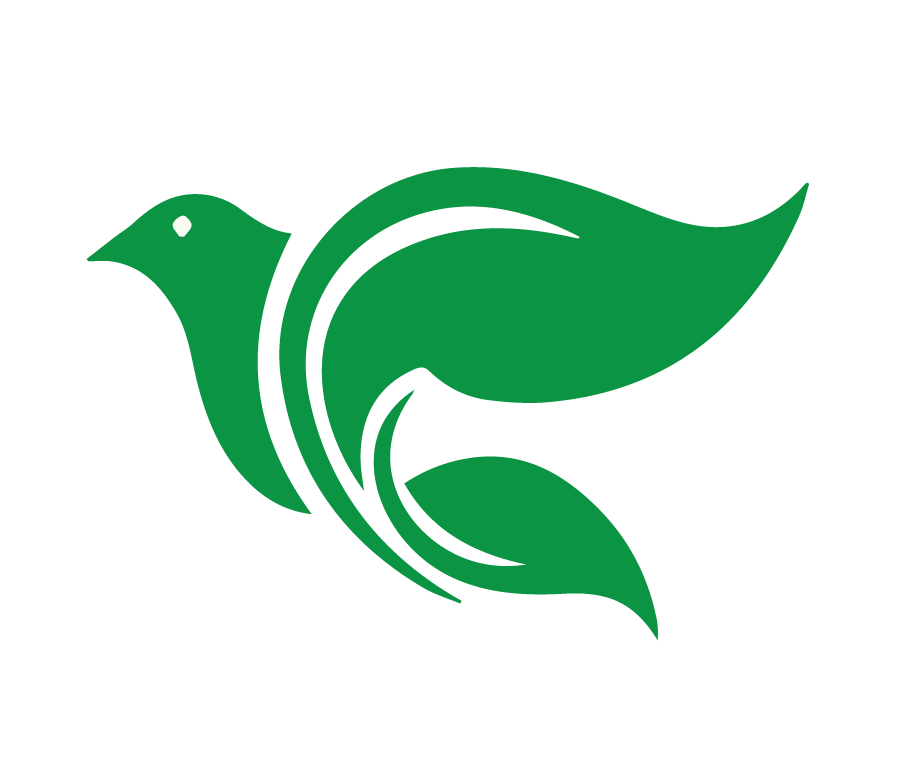 CONTAR (Génesis 22:1-19)
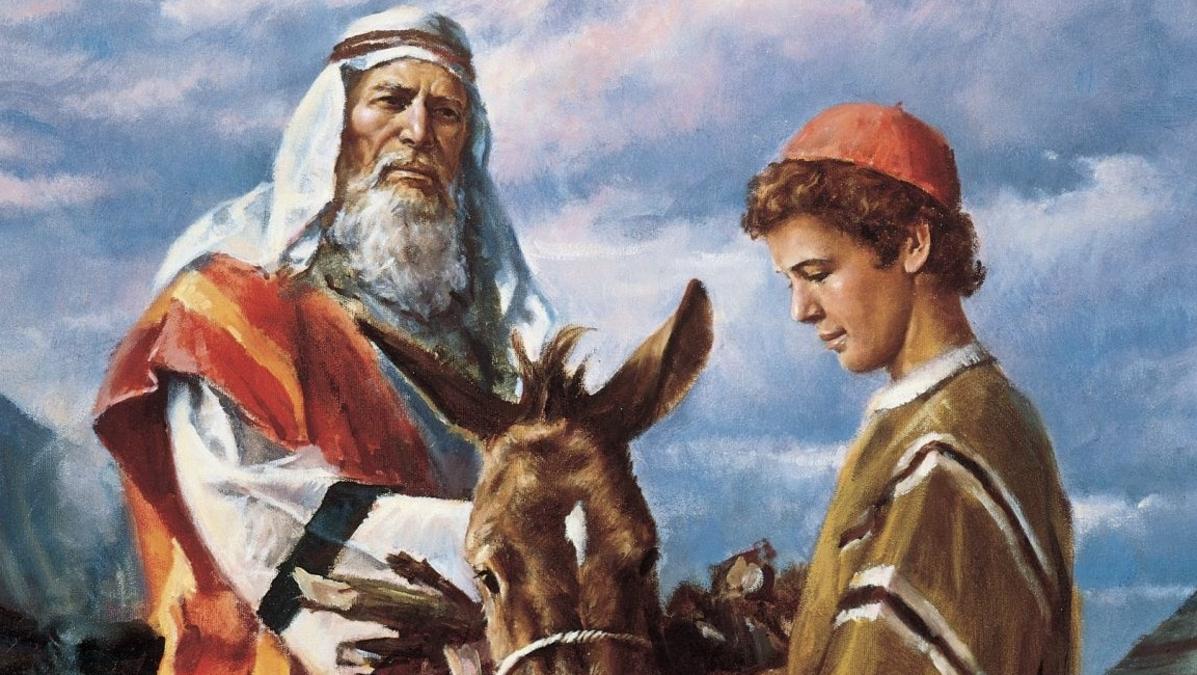 [Speaker Notes: Génesis 22:1-19 (Reina Valera Contemporánea) 
 
22 Después de esto, sucedió que Dios puso a prueba a Abrahán, y lo llamó: «¡Abrahán!» Y él respondió: «¡Aquí estoy!» 2 Y Dios le dijo: «Toma ahora a Isaac, tu único hijo, al que tanto amas, y vete a la tierra de Moria. Allí me lo ofrecerás en holocausto, sobre uno de los montes que yo te diré.»
 
3 Al día siguiente, Abrahán se levantó, le puso la albarda a su asno, y se llevó consigo a dos de sus siervos y a su hijo Isaac. Cortó leña para el holocausto, y se dispuso a ir al lugar que Dios le dijo. 4 Tres días después, Abrahán levantó los ojos y a lo lejos vio el lugar. 5 Entonces Abrahán dijo a sus siervos: «Esperen aquí, con el asno, y el niño y yo iremos hasta ese lugar; allí adoraremos, y luego volveremos aquí mismo.»]
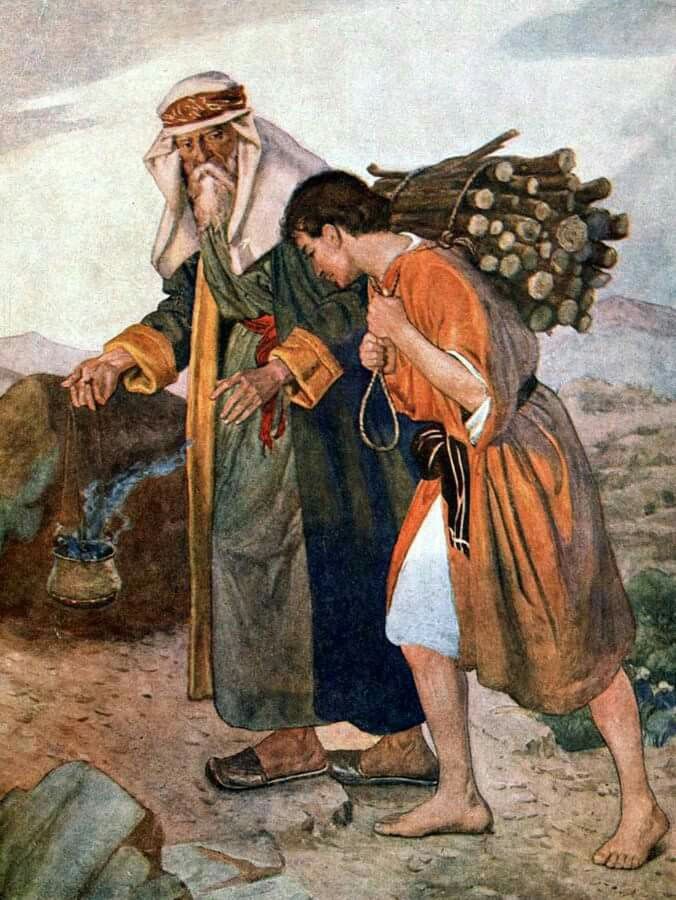 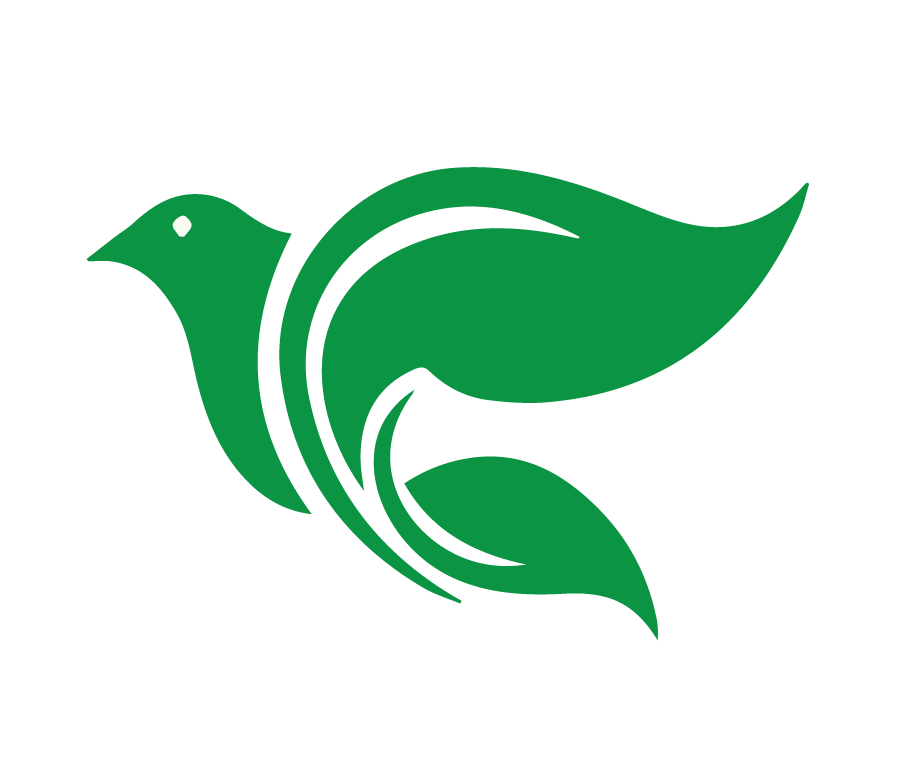 [Speaker Notes: 6 Y tomó Abrahán la leña del holocausto, y la echó sobre Isaac, su hijo; luego, tomó en su mano el fuego y el cuchillo, y juntos siguieron caminando. 7 Entonces Isaac le habló a Abrahán, su padre, y le dijo: «Padre mío...»
 
y él respondió: «Aquí estoy, hijo mío.»
 
Isaac dijo: «Aquí están el fuego y la leña, pero ¿dónde está el cordero para el holocausto?»
8 Y Abrahán respondió: «Dios proveerá el cordero para el holocausto, hijo mío.»]
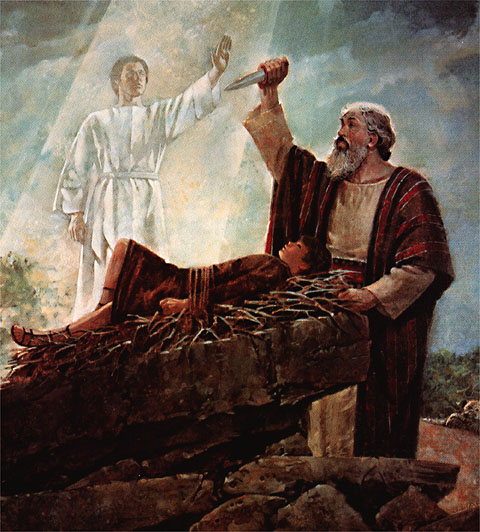 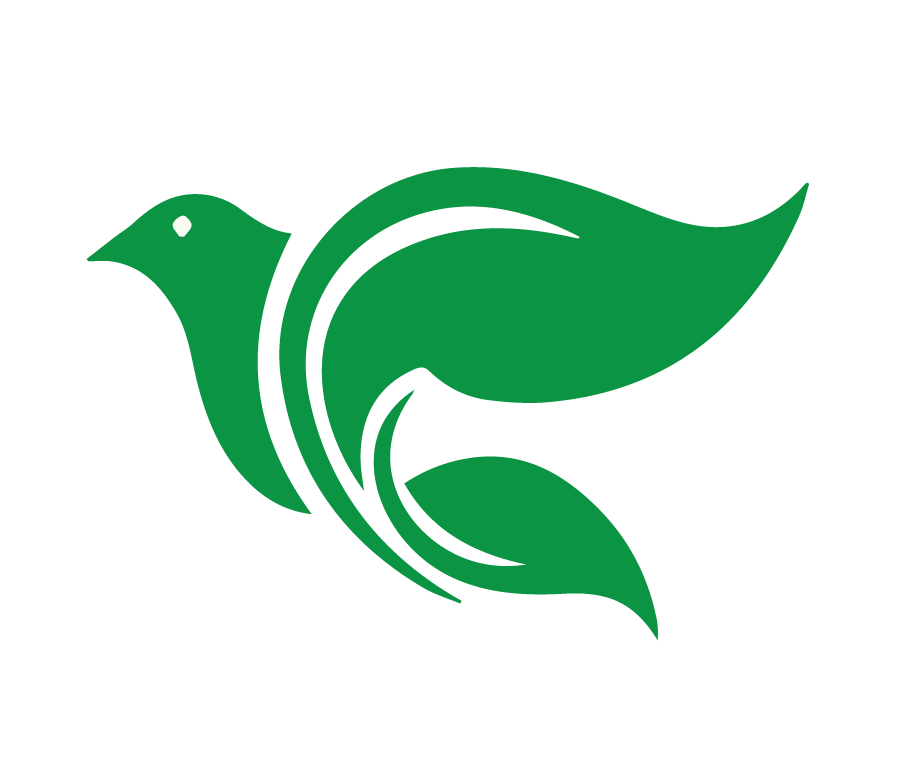 [Speaker Notes: Y juntos siguieron caminando. 9 Cuando llegaron al lugar que Dios le había dicho, Abrahán edificó allí un altar, luego acomodó la leña, y atando a Isaac su hijo lo puso en el altar, sobre la leña. 10 Entonces extendió Abrahán su mano y tomó el cuchillo para degollar a su hijo. 11 Pero el ángel del Señor lo llamó desde el cielo, y le dijo:
«¡Abrahán, Abrahán!»
 
Y él respondió: «¡Aquí estoy!»
 
12 Y el ángel dijo: «No extiendas tu mano sobre el niño, ni le hagas nada. Yo sé bien que temes a Dios, pues no me has negado a tu único hijo.»]
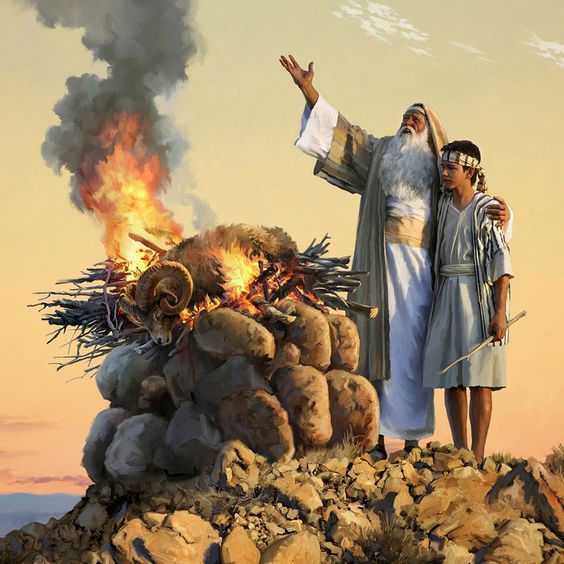 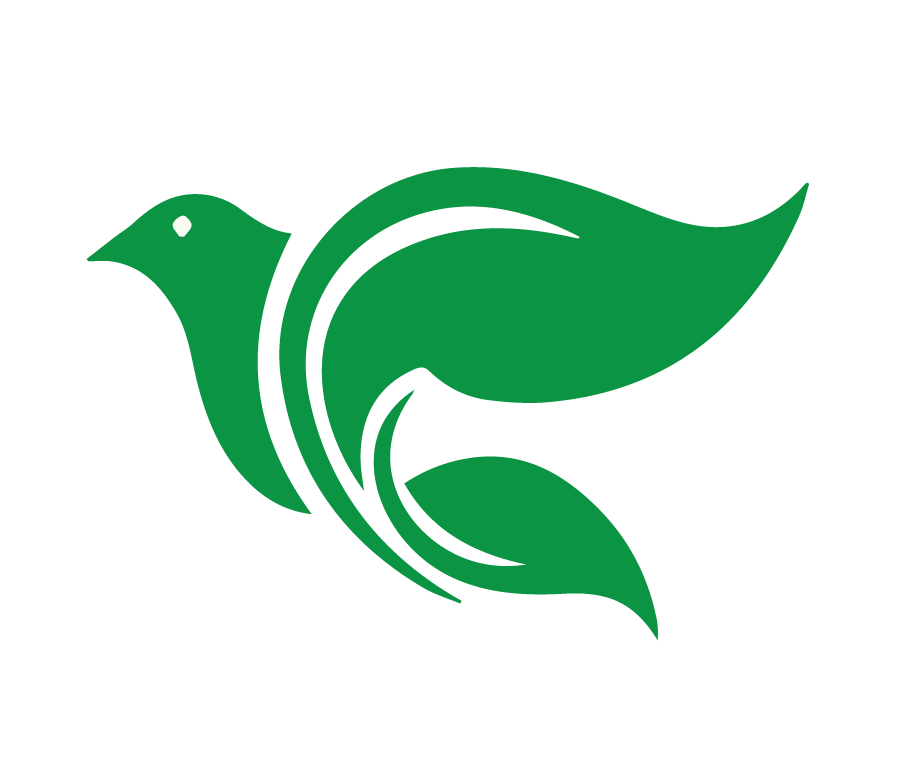 [Speaker Notes: 13 Abrahán levantó entonces los ojos, y vio que a sus espaldas había un carnero, trabado por los cuernos en un zarzal. Y Abrahán fue y tomó el carnero, y lo ofreció en holocausto en lugar de su hijo. 14 A ese lugar Abrahán le puso por nombre «El Señor proveerá.» Por eso es que aún hoy se dice: «En un monte el Señor proveerá.»

15 Por segunda vez, el ángel del Señor llamó a Abrahán desde el cielo 16 y le dijo:
«Yo, el Señor, he jurado por mí mismo que, por esto que has hecho, de no negarme a tu único hijo, 17 ciertamente te bendeciré; multiplicaré tu descendencia como las estrellas del cielo y como la arena que hay a la orilla del mar; ¡tu descendencia conquistará las ciudades de sus enemigos! 18 En tu simiente serán bendecidas todas las naciones de la tierra, por cuanto atendiste a mi voz.»
 
19 Y Abrahán volvió a donde estaban sus siervos, y juntos se levantaron de allí y se fueron a Berseba. Allí en Berseba Abrahán se quedó a vivir.]
Usar el método de las Cuatro “C” con Génesis 22:1-19
Objetivos de la Lección
Practicar guiando las preguntas de Considerar y Consolidar
Analizar el proceso de Contar
[Speaker Notes: Lección 7: Dios Prueba a Abraham
Usar el método de las Cuatro “C” para leer y entender Génesis 22:1-19.
Practicar guiando el proceso de Considerar y Consolidar
Analizar el proceso de Contar]
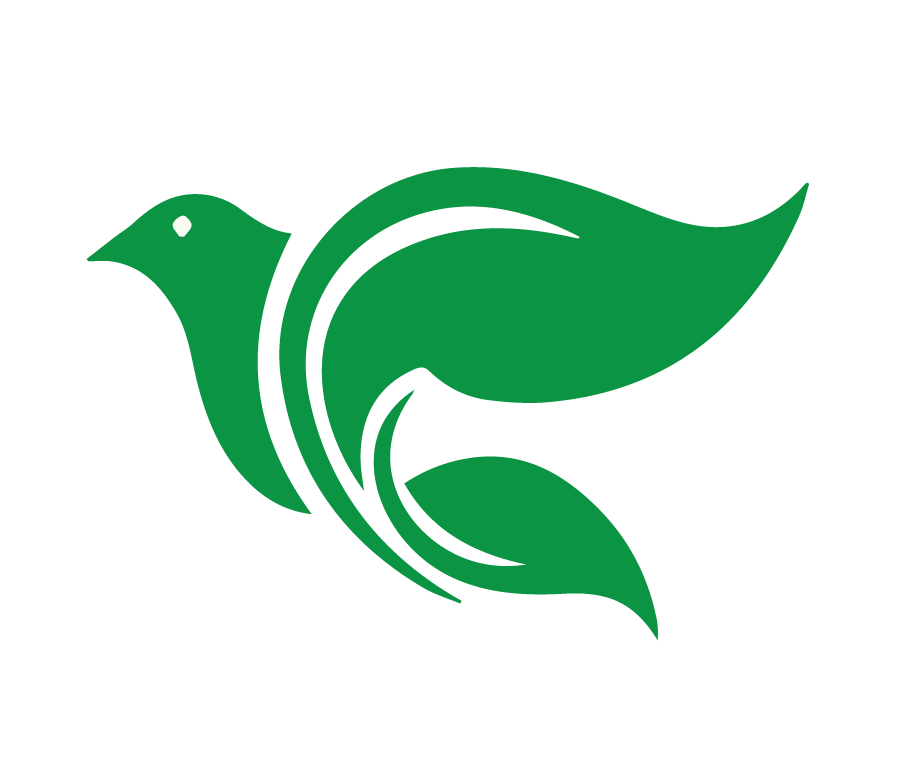 CONSIDERAR (Génesis 22:1-19)
1. ¿Quiénes son los personajes de esta historia?
[Speaker Notes: 1. ¿Quiénes son los personajes de esta historia? 
Abraham (v.1) 
En conexión a su pacto con Abram y Saraí, Dios cambio sus nombres en Génesis 17 a Abraham y Sara. 
Dios (v.1) 
Isaac (v.2) 
Dos siervos de Abraham (v.3) 
El Ángel de Jehová (v.11)]
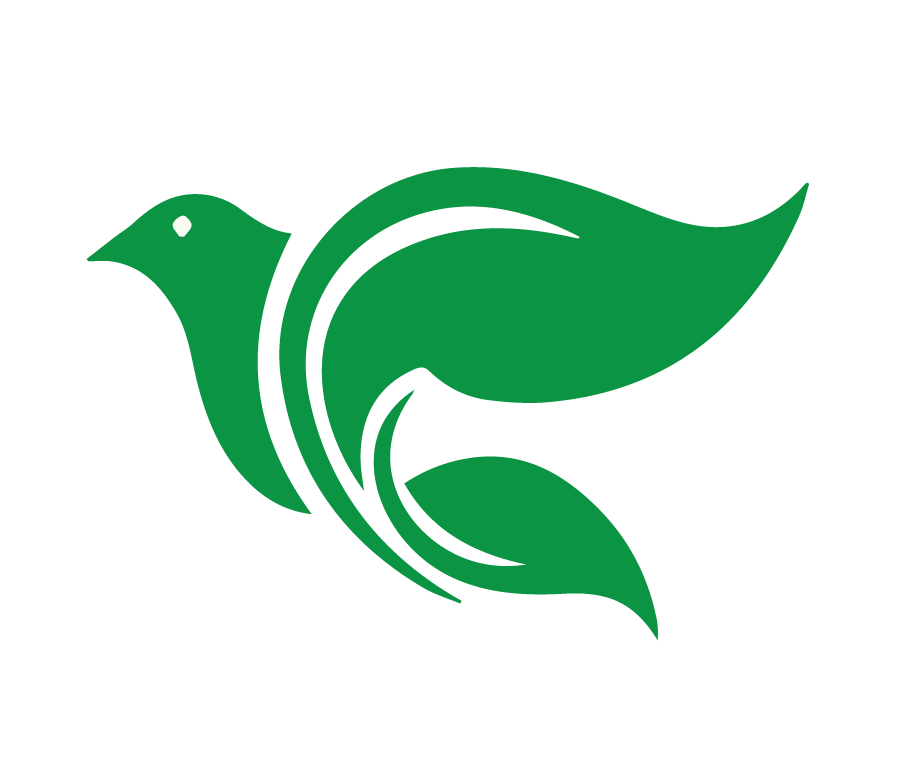 CONSIDERAR  (Génesis 22:1-19)
¿Quiénes son los personajes de esta historia?
¿Cuáles son los objetos de esta historia?
[Speaker Notes: 2. ¿Cuáles son los objetos de esta historia? 
El asno de Abraham y albarda (v. 3) 
La leña (v.3)
El fuego y el cuchillo (v.6)
El altar (v.9)
El carnero trabado en un zarzal por sus cuernos (v.13)
Las estrellas del cielo y la arena a la orilla del mar (v.17)]
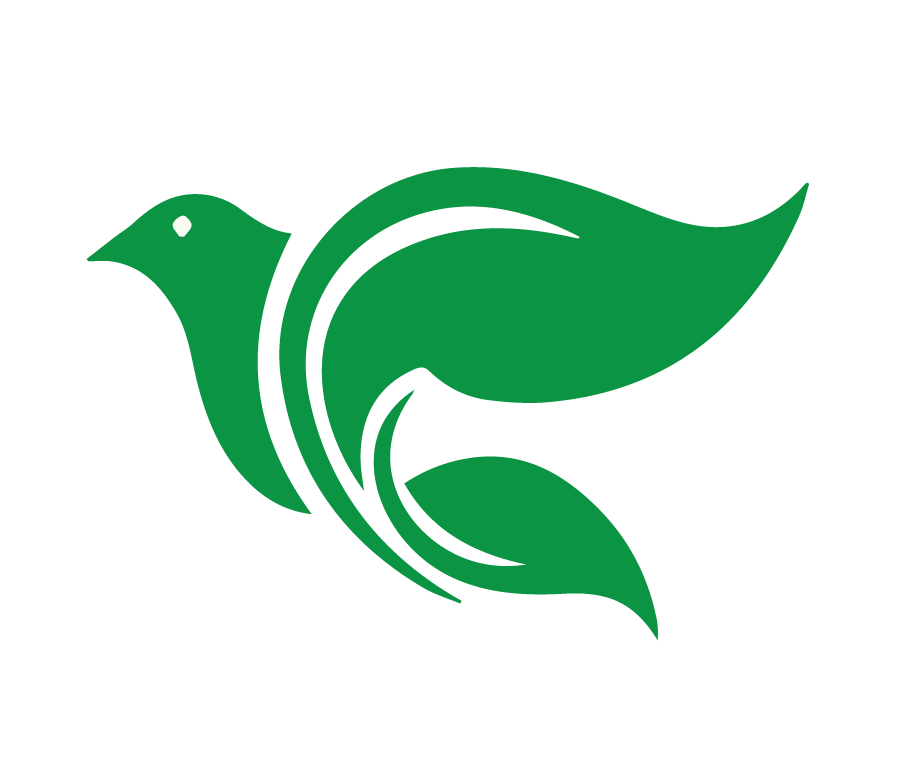 CONSIDERAR (Génesis 22:1-19)
¿Quiénes son los personajes de esta historia?
¿Cuáles son los objetos (o animales) de esta historia? 
¿Dónde ocurrió la historia?
[Speaker Notes: 3. ¿Dónde ocurrió la historia? 
La tierra de Moria (v.2)
la tierra de Moria es el mismo lugar del monte donde después Salomón edificó el templo (2 Crónicas 3:1)
Abraham le esperaba un viaje de 80 kilómetros (tres días de viaje). Dios no quería que la obediencia del patriarca fuera una acción al momento. 
Un monte en Moria (v.2) llamado “Jehová proveerá” (v.14)
Al final se va a Beerseba (v.19)]
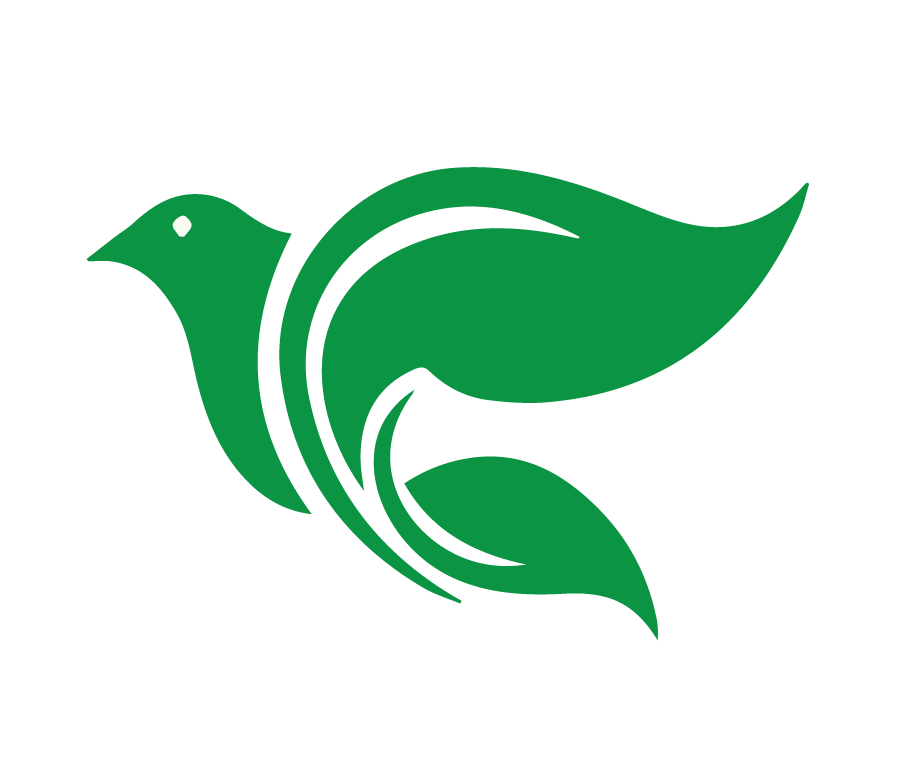 CONSIDERAR (Génesis 22:1-19)
¿Quiénes son los personajes de esta historia?
¿Cuáles son los objetos (o animales) de esta historia? 
¿Dónde ocurrió la historia? 
¿Cuándo ocurrió la historia?
[Speaker Notes: 4. ¿Cuándo ocurrió la historia? 
Agar e Ismael ya se habían ido. 
Tardaron 3 días en llegar a Moria
Antes de la muerte de Sara (tenía 120 años).]
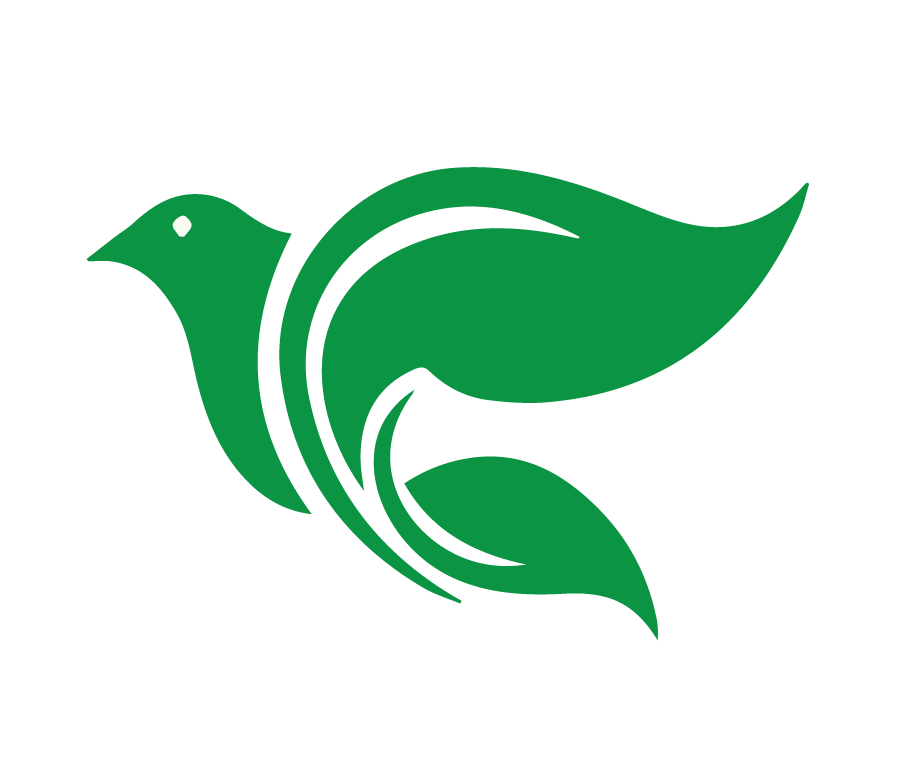 CONSIDERAR (Génesis 22:1-19)
¿Quiénes son los personajes de esta historia?
¿Cuáles son los objetos (o animales) de esta historia? 
¿Dónde ocurrió la historia? 
¿Cuándo ocurrió la historia?
¿Cuál es el problema?
[Speaker Notes: 5. ¿Cuál es el problema? 
Dios ha prometido hacer de Abraham una gran nación, por medio de Isaac. Que Isaac sería el portador de la promesa mesiánica. Y ahora Dios le pide a Abraham sacrificar a Isaac en holocausto. 
Lo que complicaba todavía más la situación para Abraham fue que el mandato parecía no solo contradecir el amor de un padre hacía su hijo sino también acabar con su esperanza de ser salvo. 
¿Confiará Abraham en Dios para resolver este conflicto? o ¿confiará en su propia razón?]
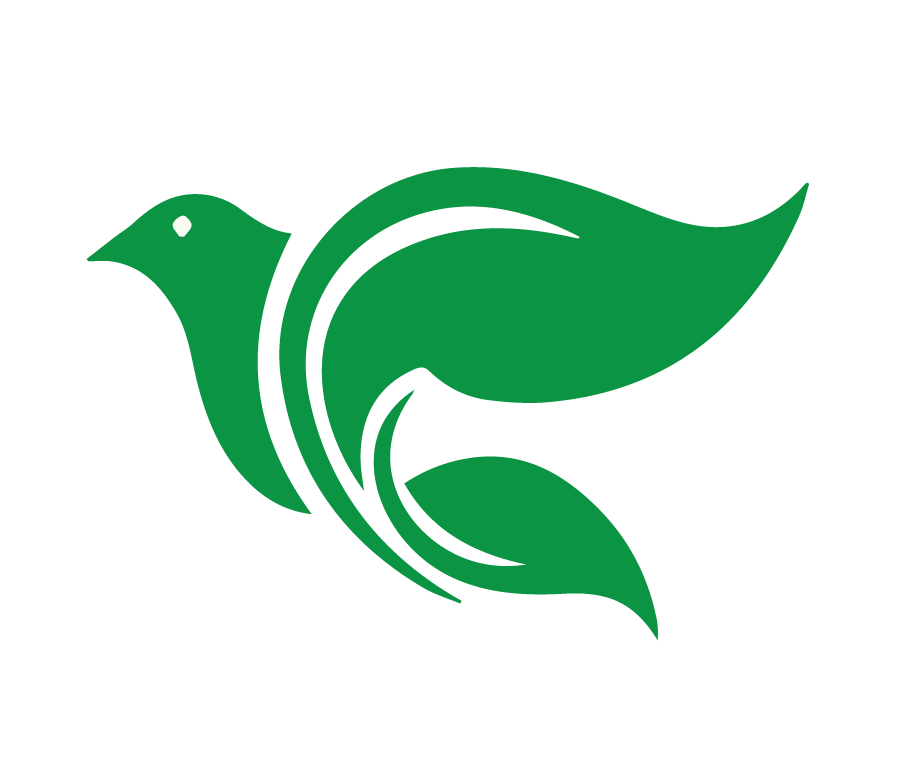 CONSIDERAR (Génesis 22:1-19)
¿Quiénes son los personajes de esta historia?
¿Cuáles son los objetos (o animales) de esta historia? 
¿Dónde ocurrió la historia? 
¿Cuándo ocurrió la historia?
¿Cuál es el problema?
¿Se resuelve el problema?
[Speaker Notes: 6. ¿Se soluciona el problema?
Abraham obedeció a Dios. 
Por la fe, Abraham, cuando fue probado ofreció a Isaac; y el que había recibido la promesas, ofrecía a su unigénito, habiéndoselo dicho: En Isaac te será llamada descendencia considerando que Dios es poderoso para levantar aun de entre los muertos, de donde, en sentido figurado, también le volvió a recibir (Hebreos 11:17-19)
El ángel lo para justo a tiempo. 
Dios provee el carnero.]
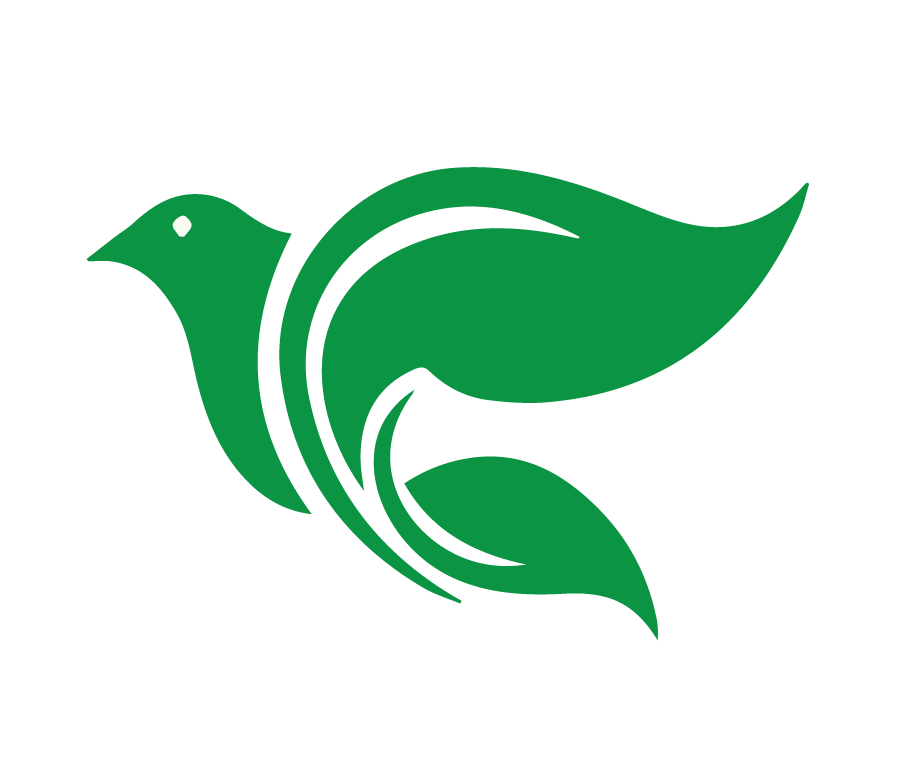 La fe de Abram en Hebreos 11:17-19

Por la fe, Abraham, cuando fue probado ofreció a Isaac; y el que había recibido la promesas, ofrecía a su unigénito, habiéndoselo dicho: En Isaac te será llamada descendencia considerando que Dios es poderoso para levantar aun de entre los muertos, de donde, en sentido figurado, también le volvió a recibir
[Speaker Notes: Por la fe, Abraham, cuando fue probado ofreció a Isaac; y el que había recibido la promesas, ofrecía a su unigénito, habiéndoselo dicho: En Isaac te será llamada descendencia considerando que Dios es poderoso para levantar aun de entre los muertos, de donde, en sentido figurado, también le volvió a recibir (Hebreos 11:17-19)

No importa la fe sin un Dios todopoderoso. El enfoque está en Dios! El autor y consumador de la fe.]
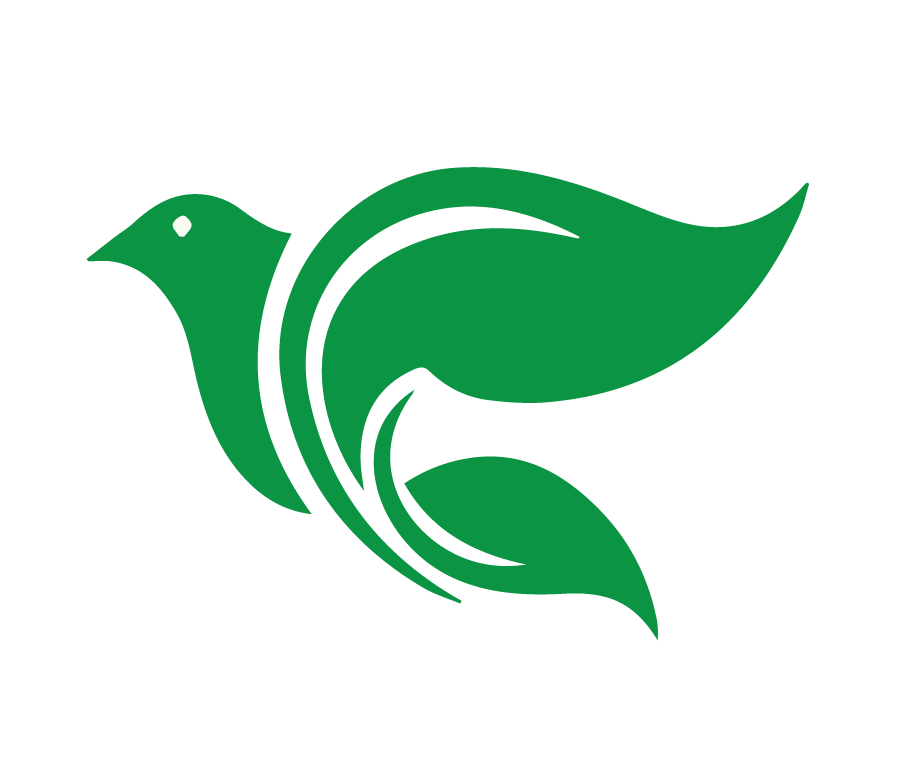 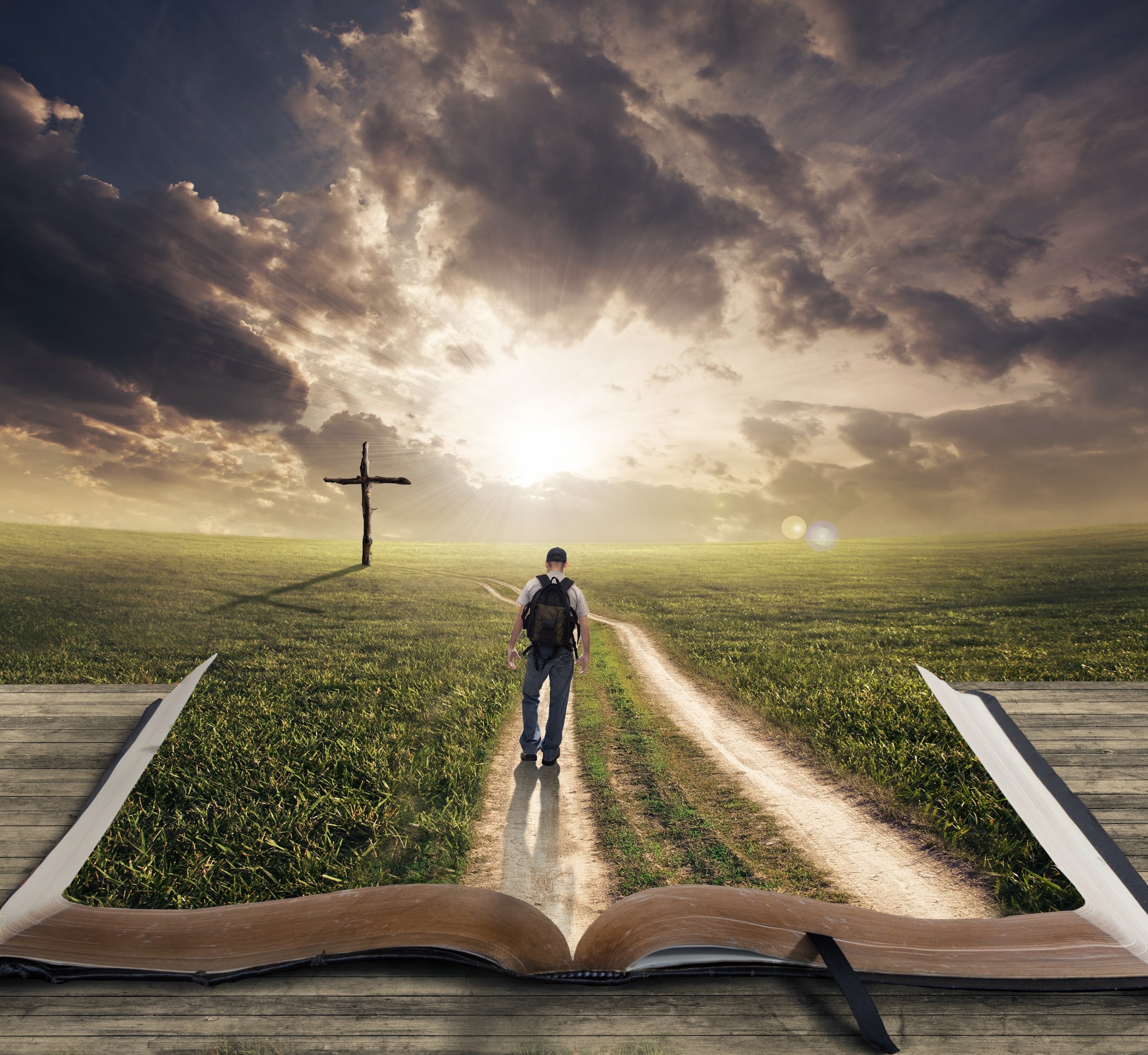 Consolidar
Génesis 22:1-19
[Speaker Notes: Consolidar Estas preguntas son muy útiles para aplicar cualquier historia bíblica a la vida personal. Es la oración de Academia Cristo que ustedes las usen para aplicar ley y evangelio a tus vidas propias.]
Consolidar (Génesis 22:1-19)
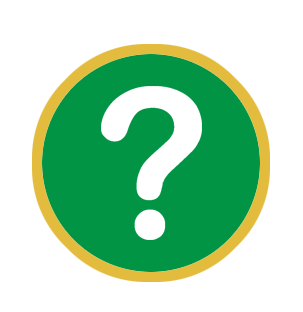 1. ¿Cuál es el punto principal de 
     la historia?
[Speaker Notes: 1. ¿Cuál es el punto principal de la historia? 
Cuando Dios probó a Abraham, Abraham mostró que confiaba en Dios y que lo amaba más que a cualquier otro.]
Consolidar  (Génesis 22:1-19)
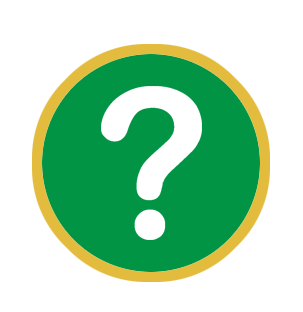 2. ¿Qué pecado veo en esta historia
     y confieso en mi vida?
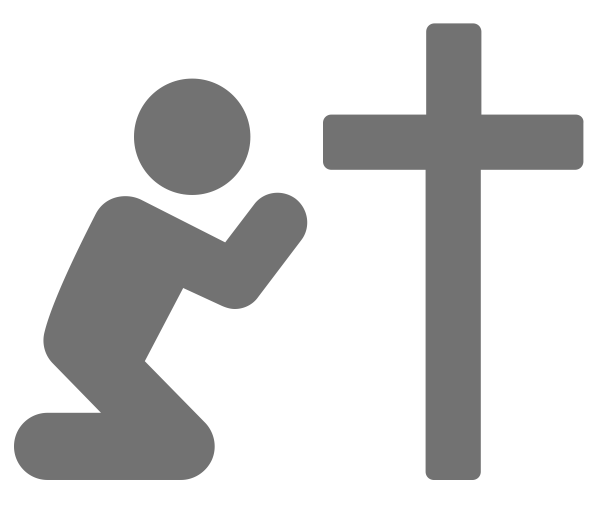 [Speaker Notes: 2. ¿Qué pecado veo en esta historia y confieso en mi vida? 
A veces amamos a nuestra familia o las cosas de este mundo más que a Dios (idolatría). “El que ama a su hijo o a su hija más que a mí, no es digno de mi” (Mateo 10:37).
Hay ocasiones en que seguimos la lógica en vez de seguir las promesas de Dios.]
Consolidar (Génesis 22:1-19)
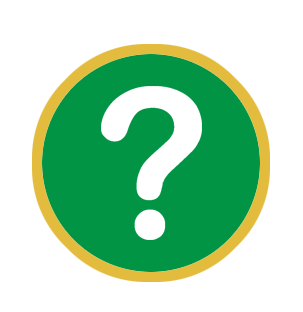 3. ¿En qué versos y palabras de
    esta historia veo el amor de Dios
    hacia mí?
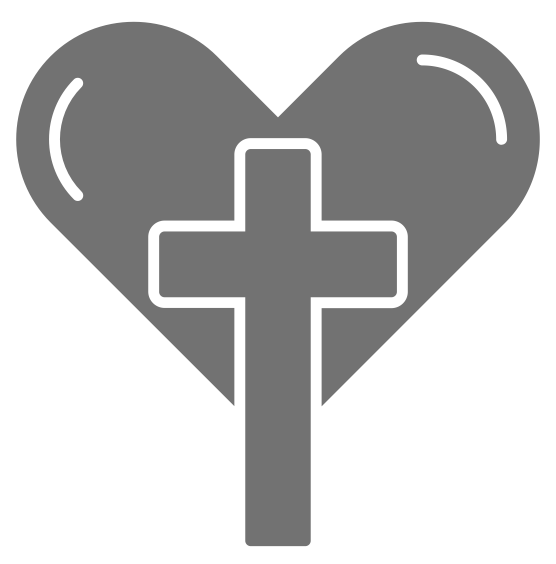 [Speaker Notes: 3. ¿En qué versos y palabras de esta historia veo el amor de Dios para conmigo? 
Dios proveyó un carnero para el holocausto y repitió su promesa a Abraham. 
Aunque la historia no menciona al Hijo eterno de Dios, Jesucristo, podemos ver el sacrificio de Dios de ese hijo para nosotros en la historia de Abraham en el monte de Moriah. Los paralelos son increíbles: 
Abraham fue a Moriah, cerca del lugar donde Jesús fue crucificado en la cruz por nuestros pecados. 
Jesús descendió de Isaac
Jesús es el único Hijo de Dios. 
Dios sí sacrificó a su hijo para quitar nuestros pecados. 
En Jesús, el descendiente de Abraham proveniente de Isaac, la gente de todo el mundo es bendecida con perdón de pecados y de la muerte eterna en el infierno.]
Consolidar (Génesis 22:1-19)
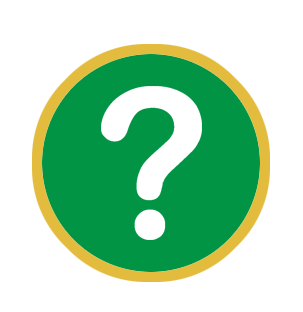 4. ¿Qué pediré que Dios obre en mí para poner en práctica su Palabra?
[Speaker Notes: 4. ¿Qué pediré que Dios obre en mi para poner en práctica esta palabra de Dios?
Que pongamos primero a Dios en nuestras vidas alabándole, sirviéndole y obedeciéndole, porque nos ha dado a su hijo para cumplir la ley de Dios en nuestro lugar y rescatarnos de nuestros pecados y de la muerte eterna en el infierno.]
Usar el método de las Cuatro “C” con Génesis 22:1-19
Objetivos de la Lección
Practicar guiando las preguntas de Considerar y Consolidar.
Analizar el proceso de Contar
[Speaker Notes: Lección 7: Dios Prueba a Abraham
Usar el método de las Cuatro “C” para leer y entender Génesis 22:1-19.
Practicar guiando el proceso de Considerar y Consolidar
Analizar el proceso de Contar]
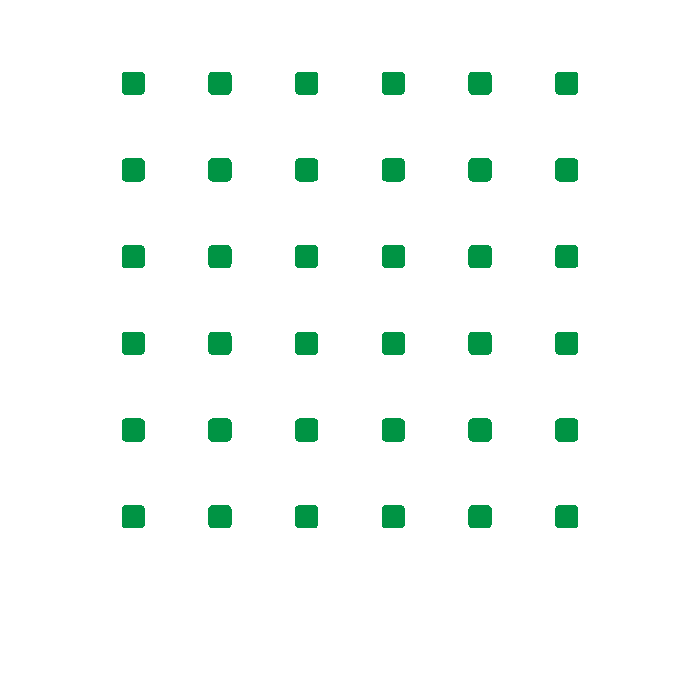 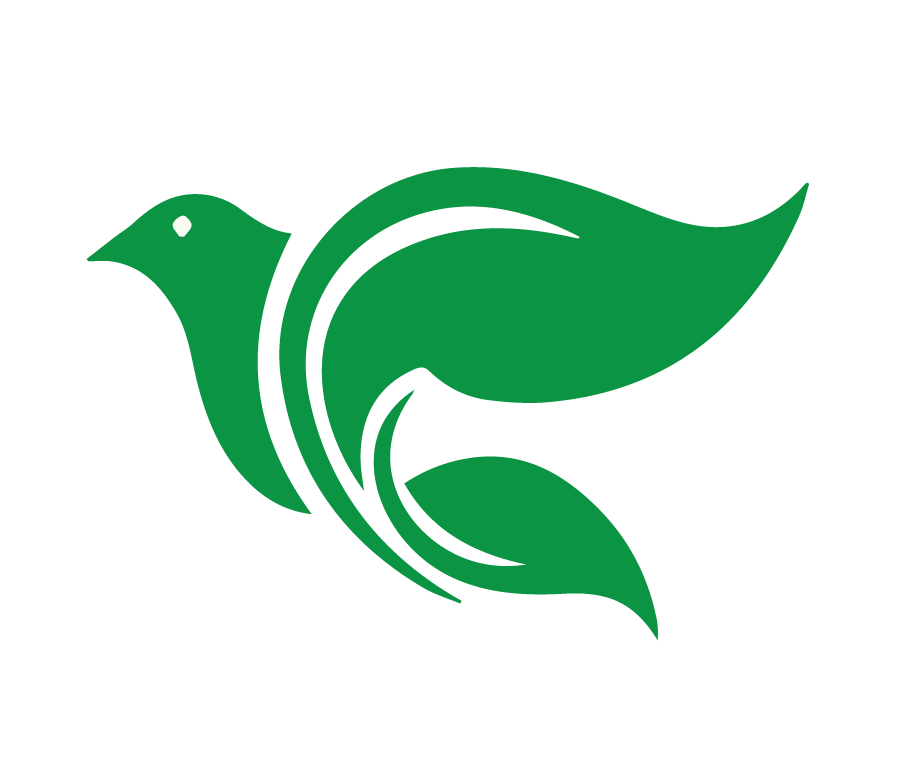 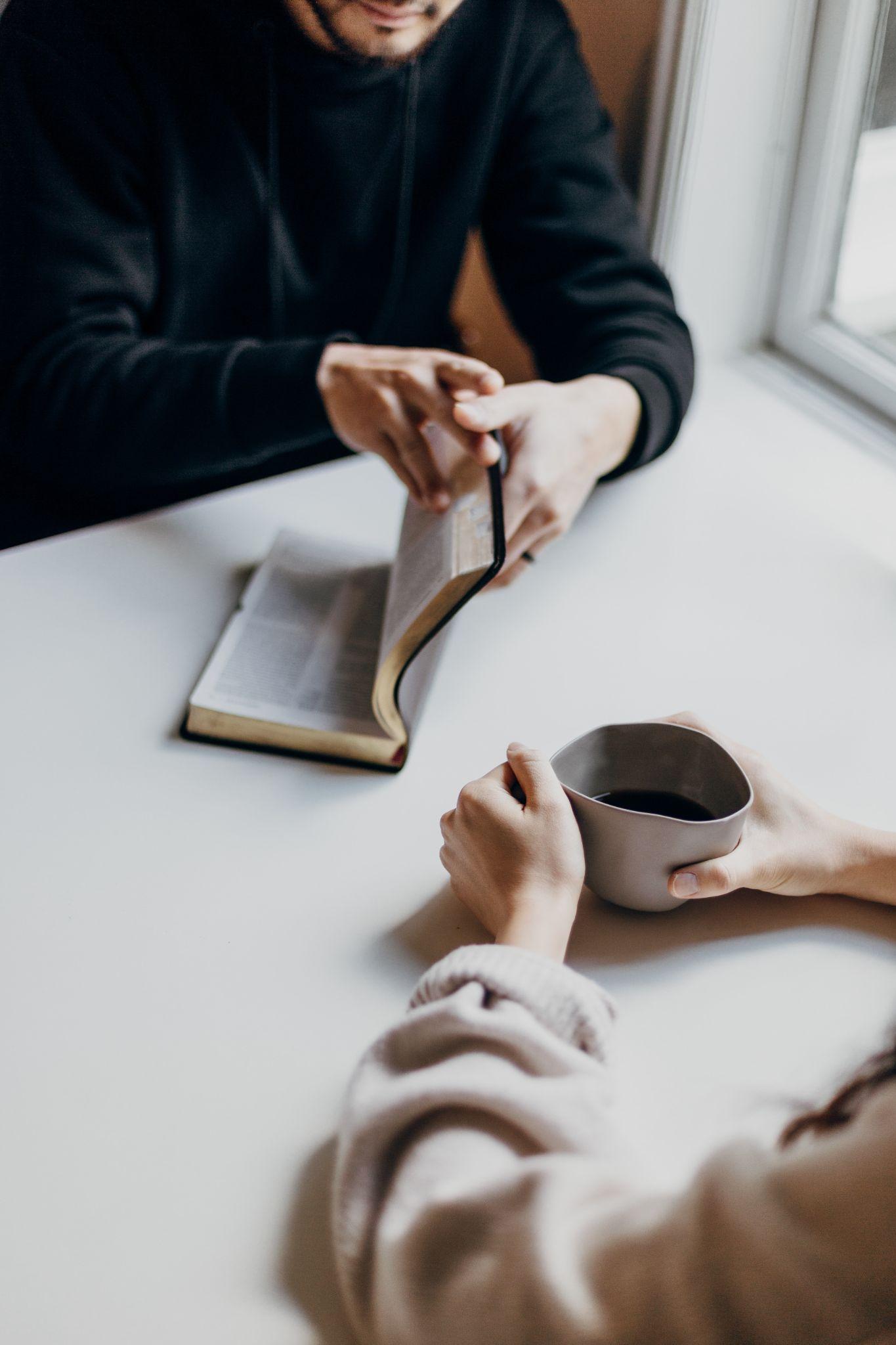 El Paso de Contar
Leer la historia de la Biblia
Contar la historia
[Speaker Notes: Contar
En este paso simplemente queremos asegurar que sepan la historia. 
Es simplemente contar la historia bíblica, sin explicar, sin mis comentarios, sin dar mis opiniones…
Hay dos formas principales de contar la historia: leer o contar]
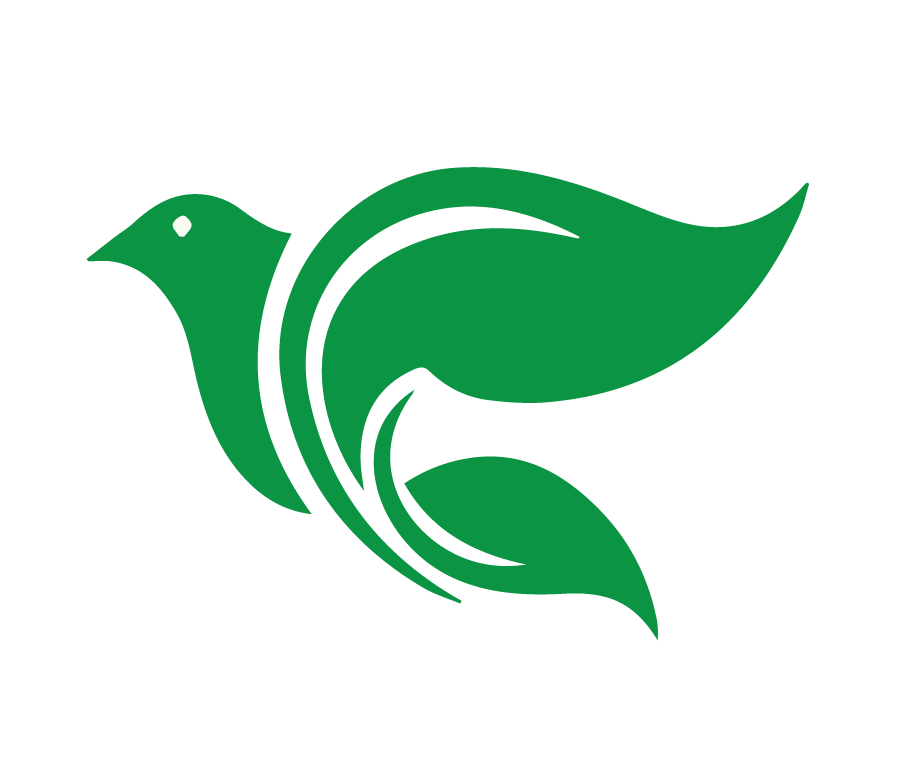 Leer la historia
[Speaker Notes: Leer

Ventajas
No se pierde ningún detalle
La Biblia tiene autoridad y muestra que viene de Dios
Un alumno puede leer
La gente puede seguir lo que se está leyendo si tienen acceso a una Biblia. 
Desventajas
Nada interactivo
Vocabulario difícil a veces
Se manejan muchas diferentes versiones
Puede ser más largo]
Contar la historia
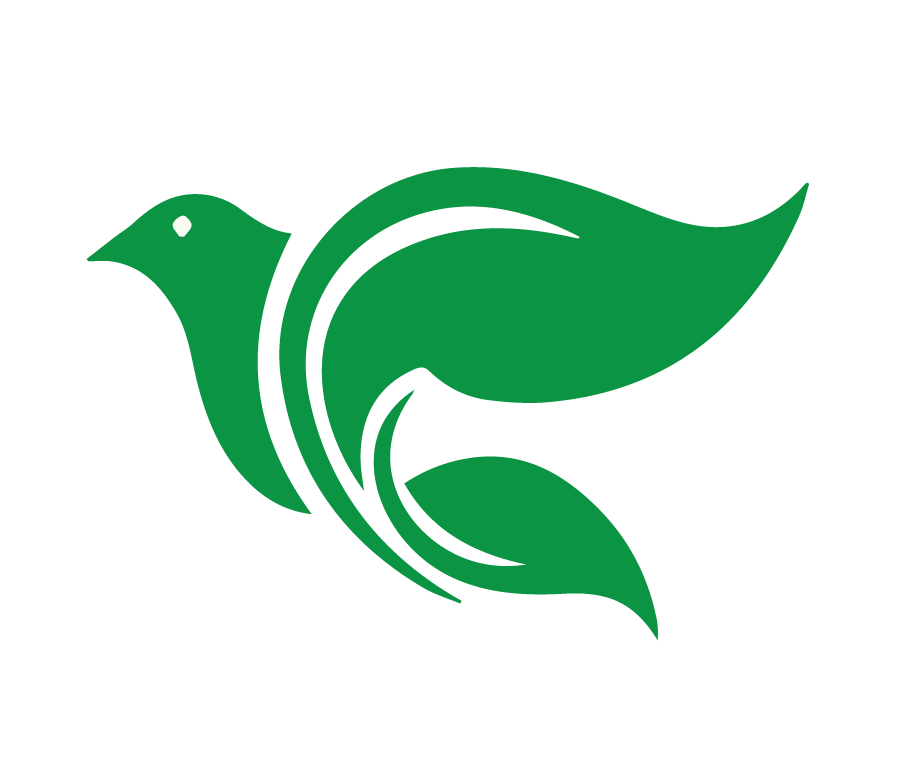 [Speaker Notes: Contar/narrar

Ventajas
Si se hace bien, puede captar muy bien la atención de la gente
La cara y los gestos también pueden contar la historia
Uno puede usar vocabulario apropiado
Permite más contacto visual
Permite explicaciones breves
Cristo suele enseñar contando historias y parábolas
Se puede usar con personas que no leen bien. 
Desventajas
Se puede olvidar algo importante
El maestro tiene que prepararse bien
Hay que tener cuidado de no exagerar o cambiar las verdades de la historia
Hay que tener cuidado de no interrumpir la historia mucho.]
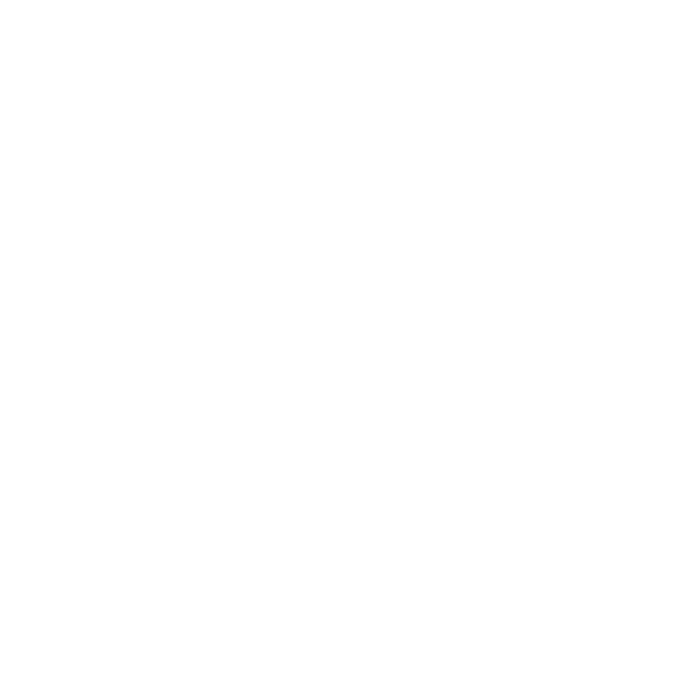 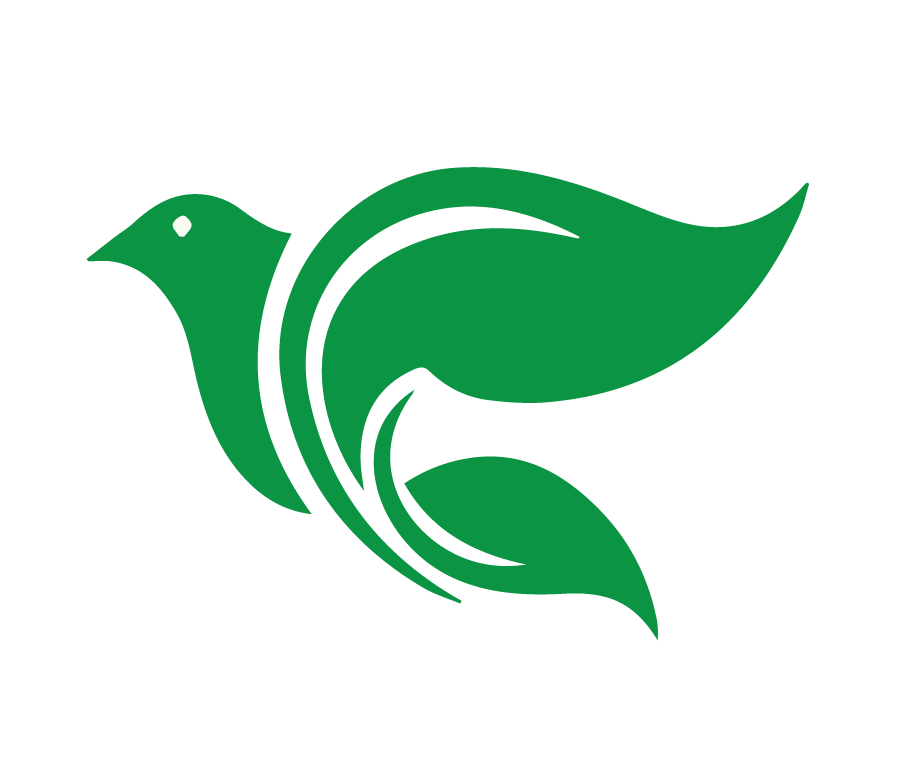 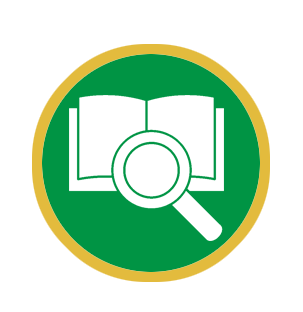 Proyecto Final
[Speaker Notes: Proyecto Final
Para el proyecto final, están preparándose para compartir una historia bíblica con otros. 
¿Han pensado en tu público? ¿Cómo vas a contar la historia con el público tuyo? ¿Qué sería mejor para ellos?]
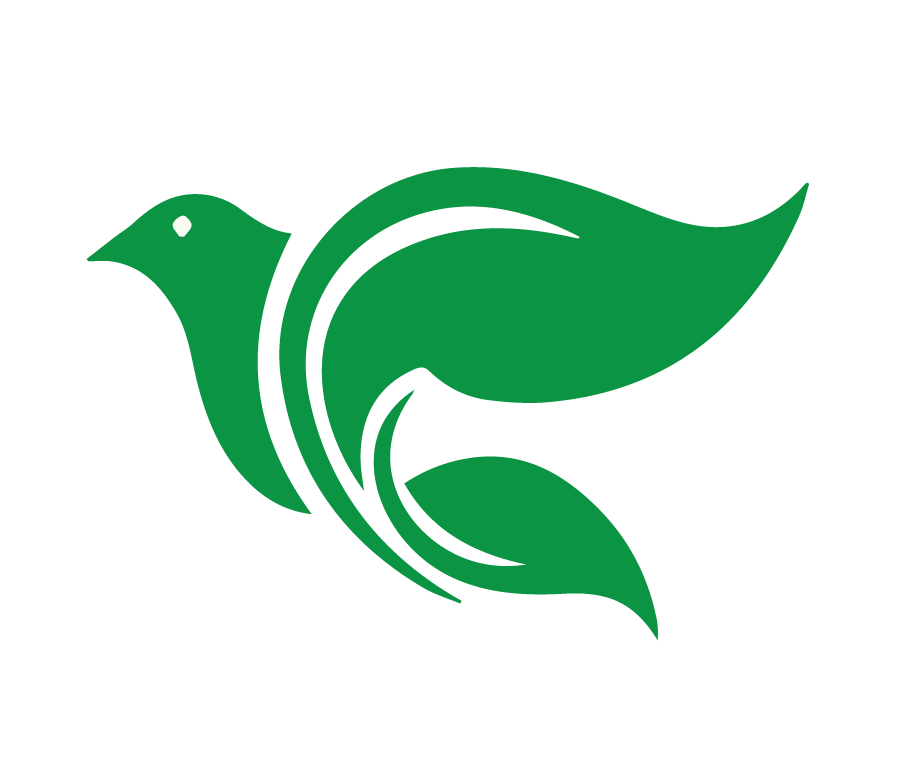 Tarea
Ver el video para la lección 8
Leer Génesis 27:1-29
[Speaker Notes: Tarea para Lección 8
Ver el siguiente video de instrucción: https://www.youtube.com/watch?v=Cf8dRXMMVHo 
Leer la historia de Génesis 27:1-29]
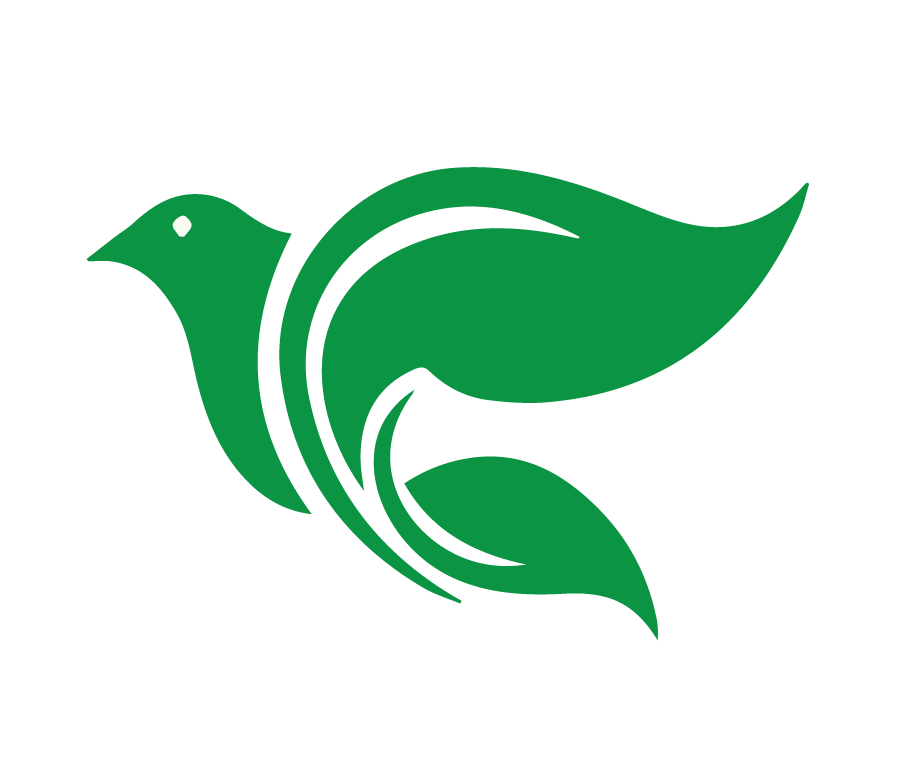 Bendición
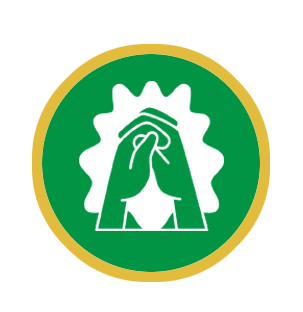 El Señor te bendiga y te guarde. Haga el Señor resplandecer su rostro sobre ti y tenga de ti misericordia. Vuelve el Señor su rostro a ti, y te conceda la paz. Amén. (Números 6:24-26)
[Speaker Notes: Bendición o Oración y Despedida
 
Padre celestial. Te damos gracias por tu gracia. Nos escogiste para ser tuyos antes de la creación, no por ningún mérito nuestro. Y ahora, por la fe somos hijos de Abraham, hijos tuyos, y herederos de la promesa. Que tu amor nos impulse a llevar este bello mensaje de misericordia a los demás. Te doy gracias por los que participaron en esta lección. Que sigan creciendo en la gracia de tu hijo Jesucristo, Amén.]